Drought  Outlook  Support Briefing July 2019
Climate Prediction Center/NCEP/NOAA
http://www.cpc.ncep.noaa.gov/products/Drought
Phone: 1-877-680-3341
Pwd:    858747#
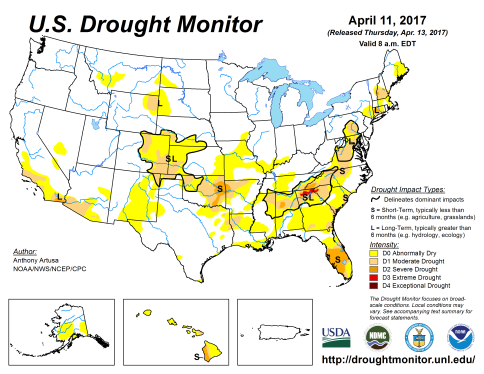 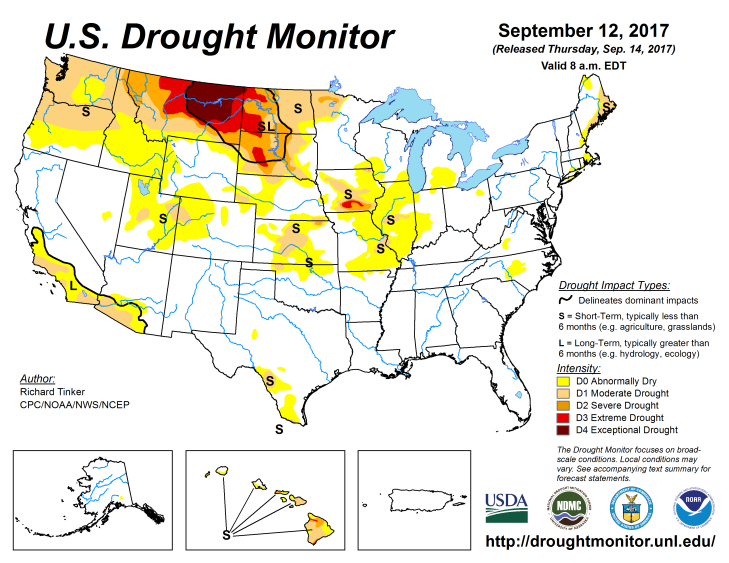 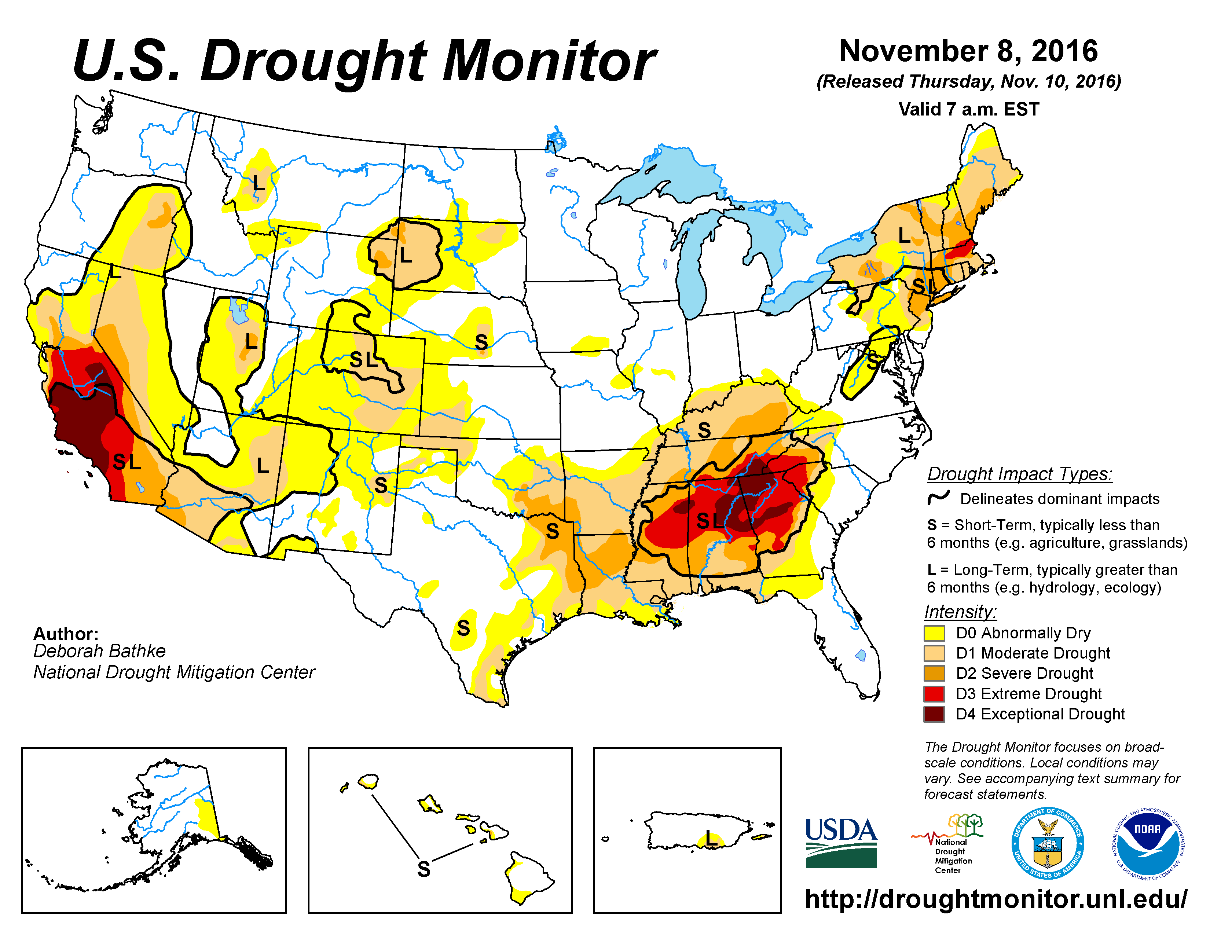 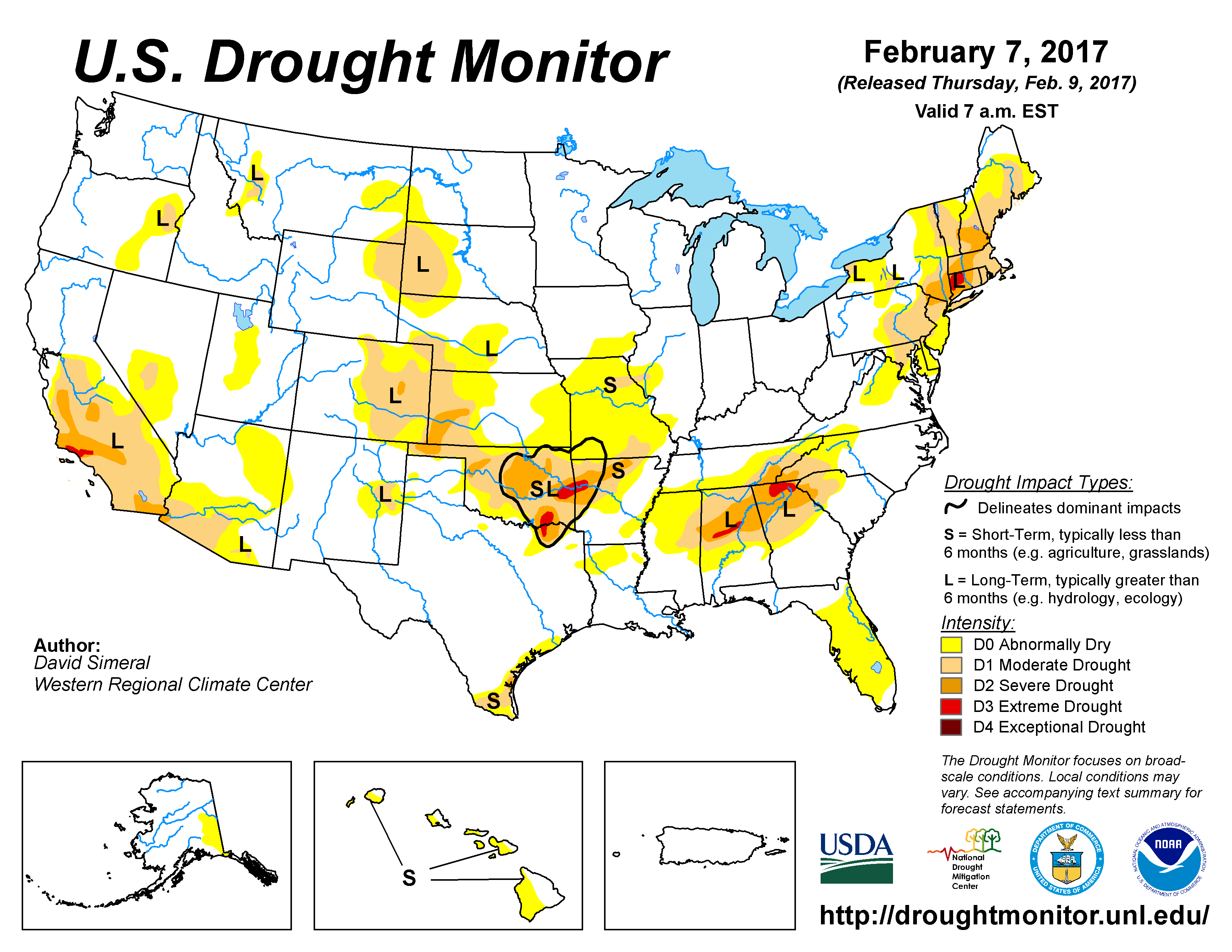 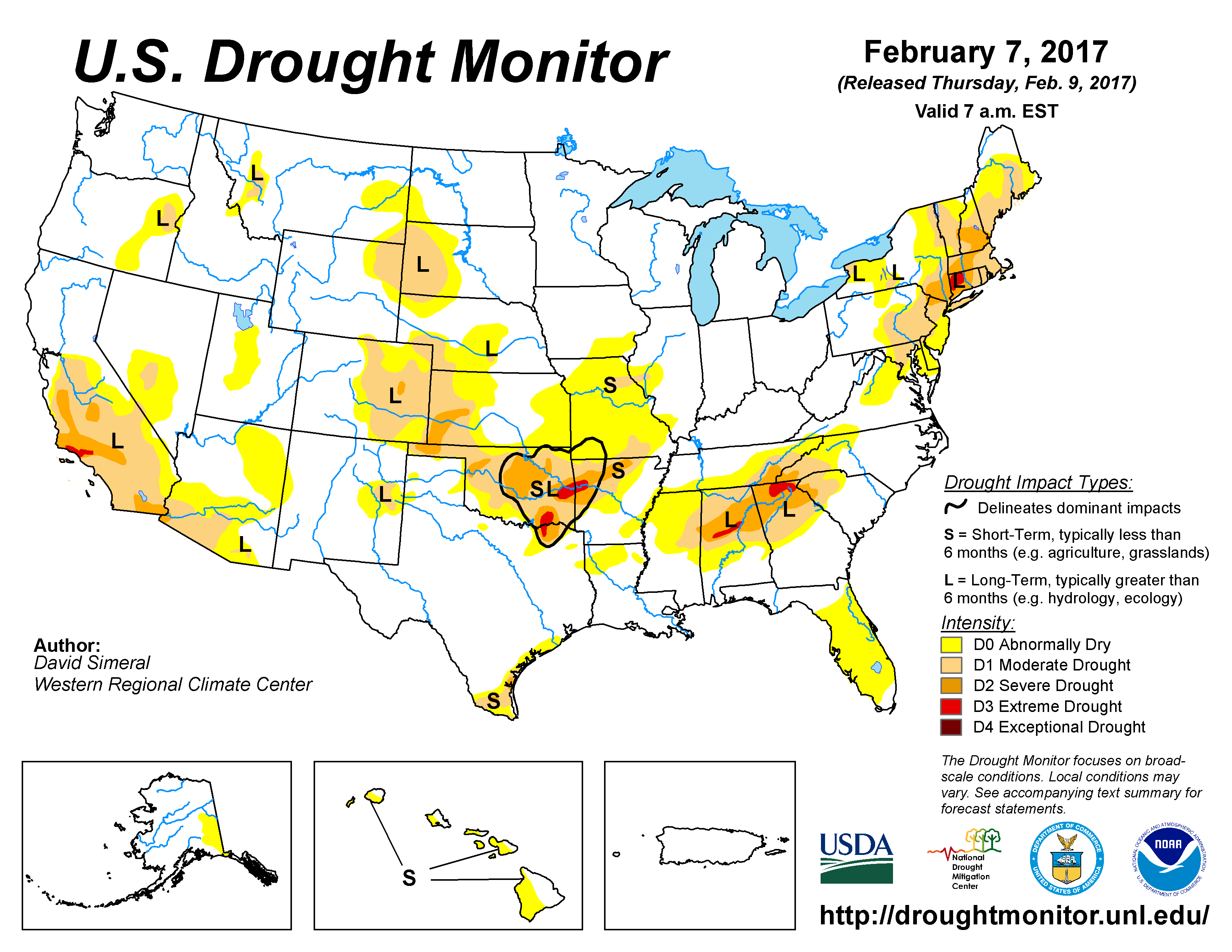 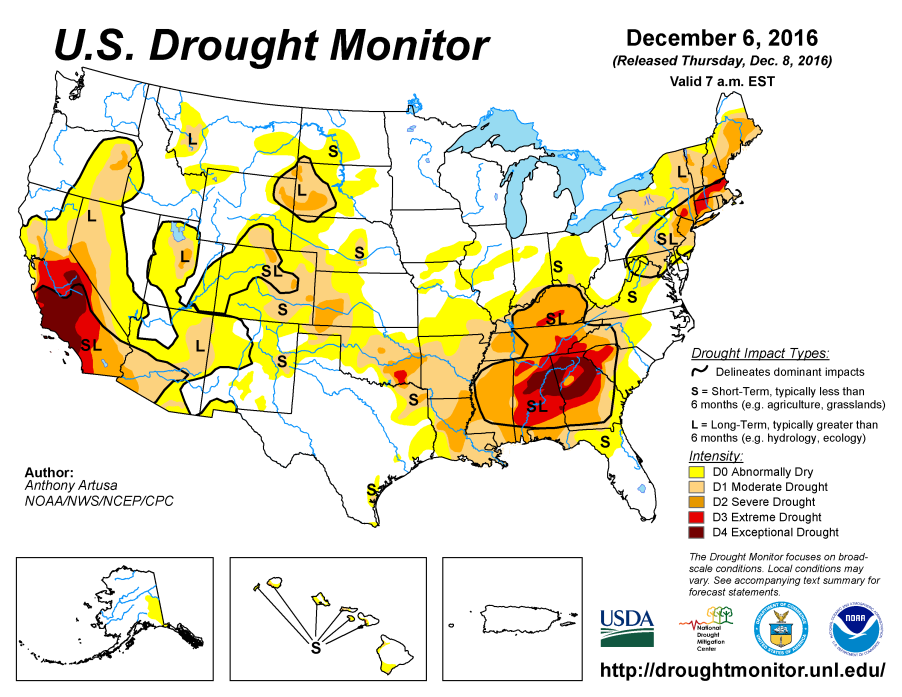 Drought Monitor
June
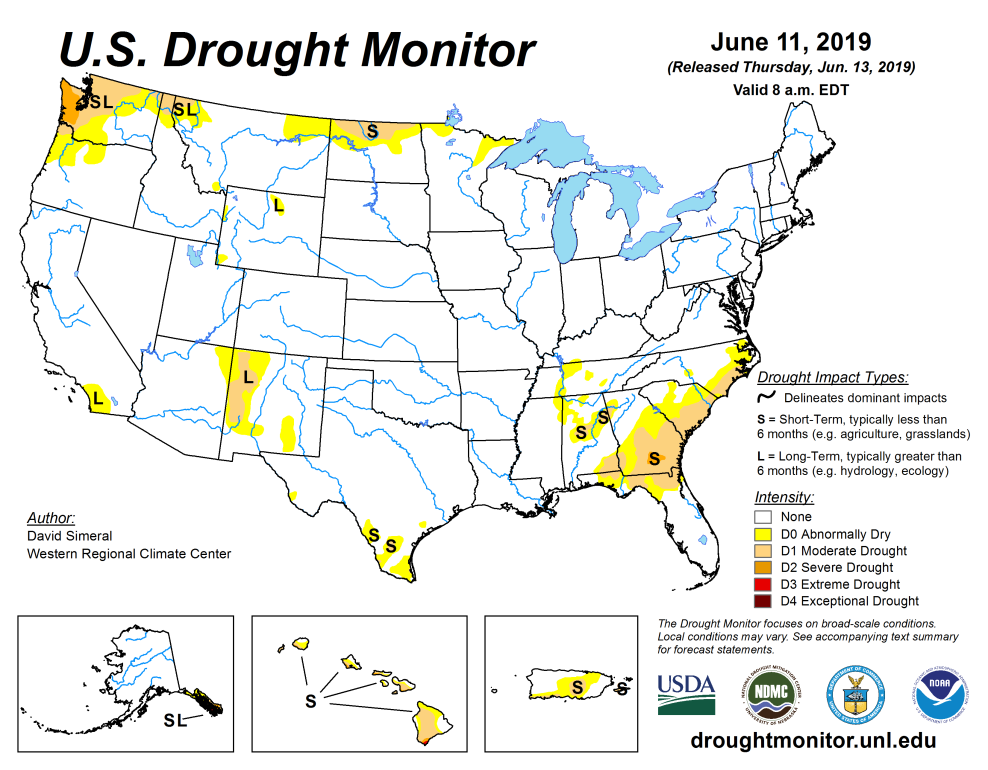 The sequence of drought monitor maps, over the last 5 months, shows the gradual and steady improvement in the drought conditions  


According to the DM, four regions have droughts: 
Pacific NW, 
around four corner states area  esp. NM.
The Southeast, centered over GA
The Northern Great Plains esp. ND.
May
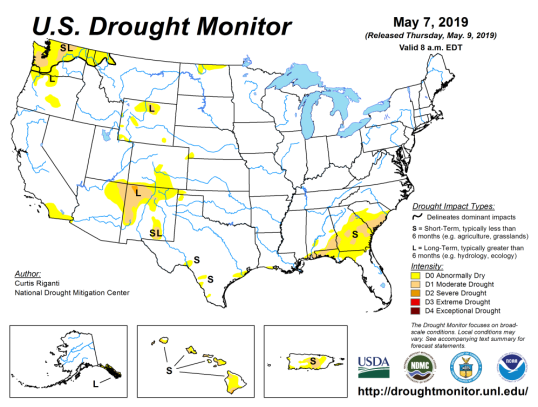 April
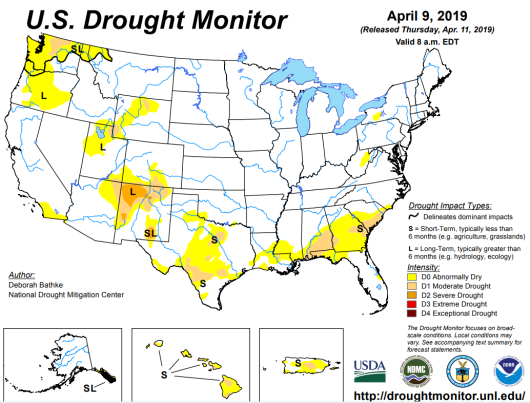 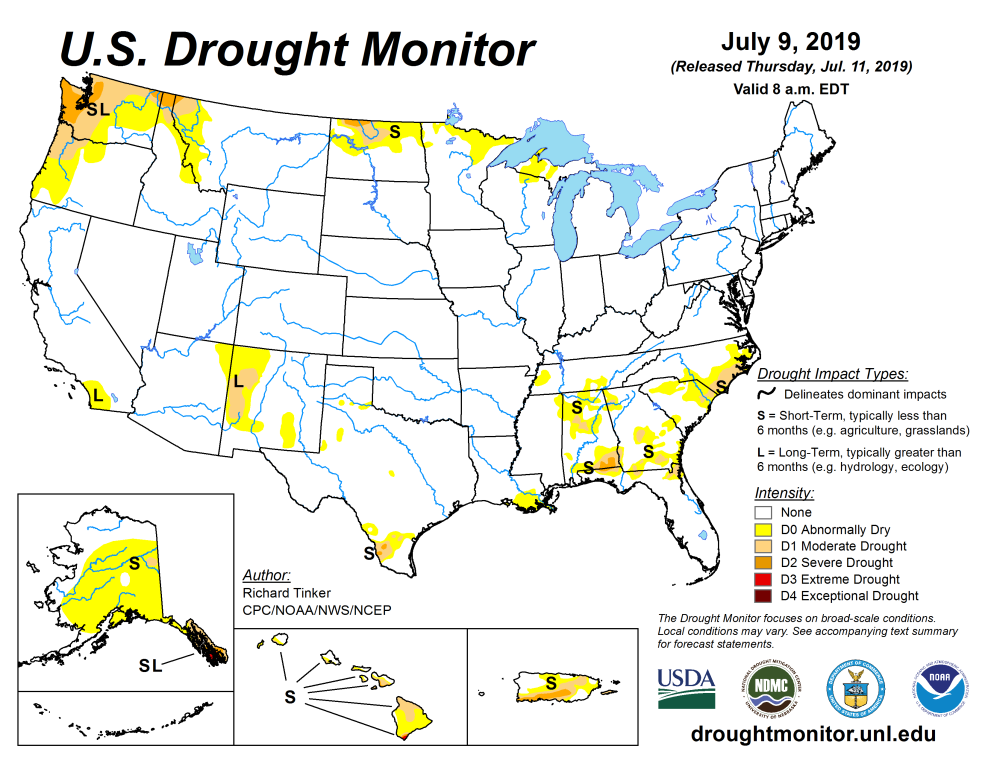 Recent/Latest
March
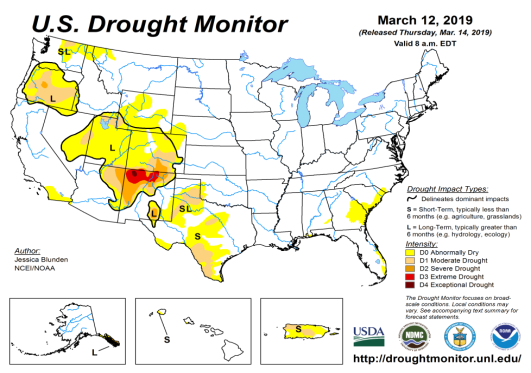 2
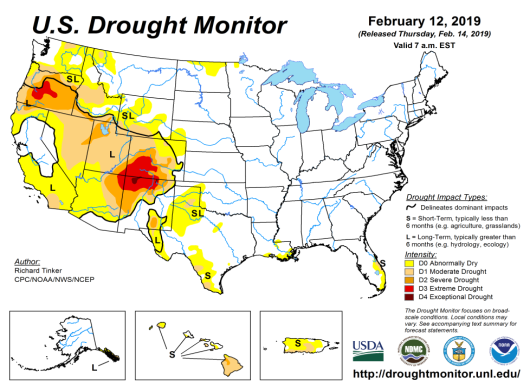 February
(Prev) Seasonal/Monthly Drought outlooks
(New Seasonal Drought Outlook to be released in 2 days!)
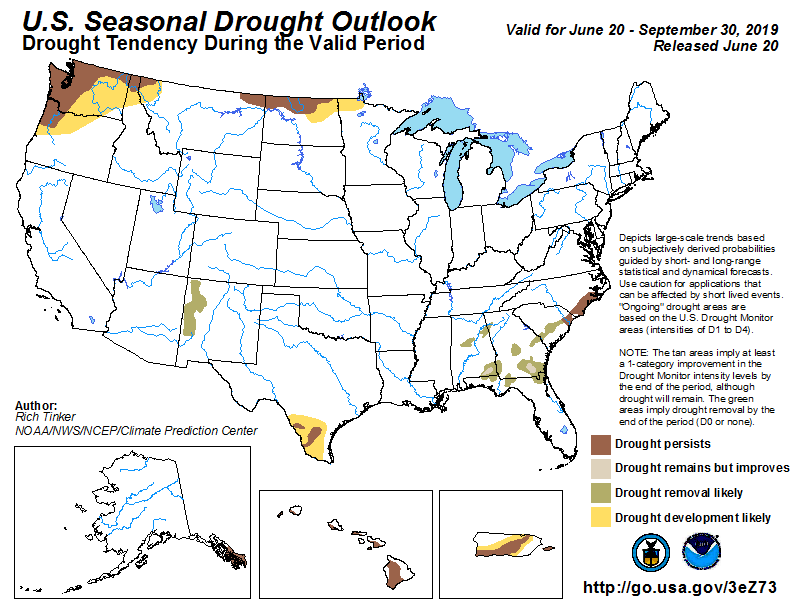 Seasonal Outlook 
(Mid june 2019- Sep 2019) 
issued  6/20/19
Monthly outlook
(for July 2019) 
issued 6/30/19
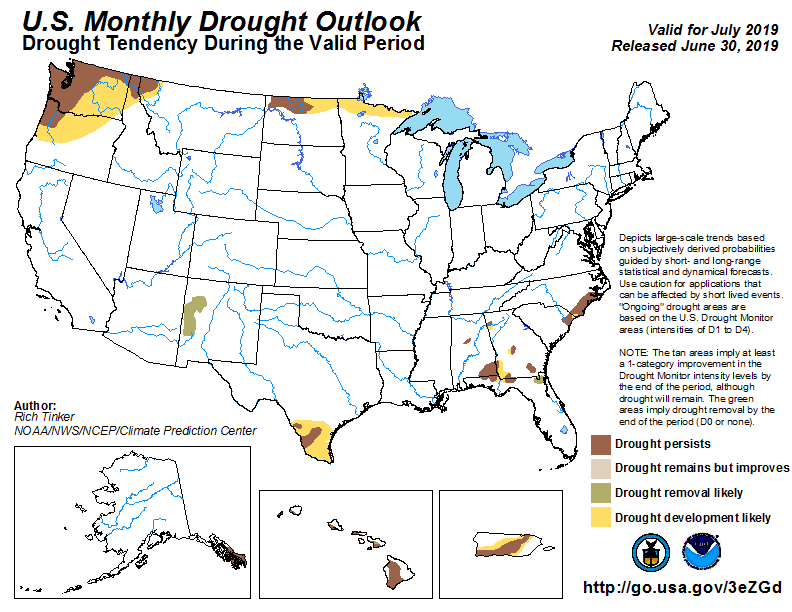 3
Precipitation ANOM during last 7, 14, 30, & 60 days.
60 Days
14 Days
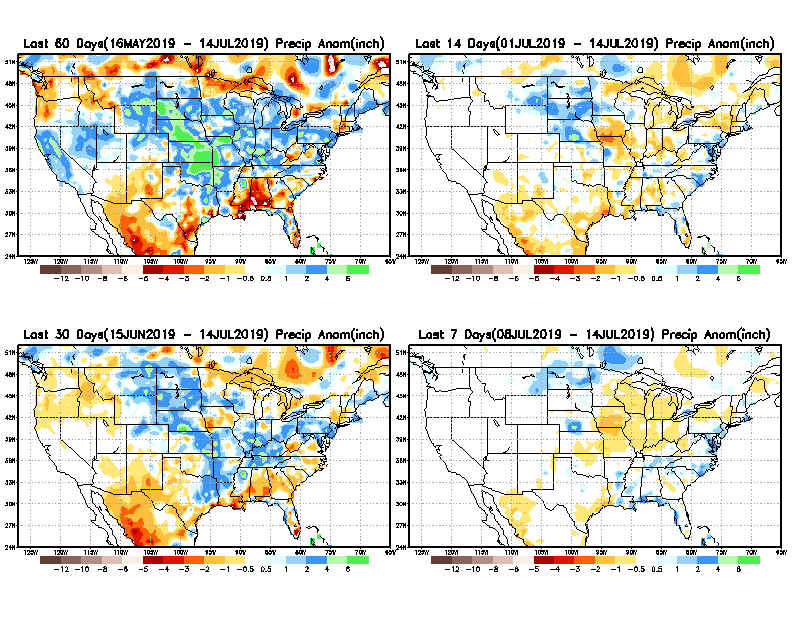 These maps in this and following slides, including Total, Anom and Percent of precip in these and other longer time ranges are now daily updated at:
30 Days
7 Days
4
From: Recent Accumulated Precipitation https://www.cpc.ncep.noaa.gov/products/Drought/briefing_prcp.shtml
Precipitation Percent during last 7, 14, 30, & 60 days.
60 Days
14 Days
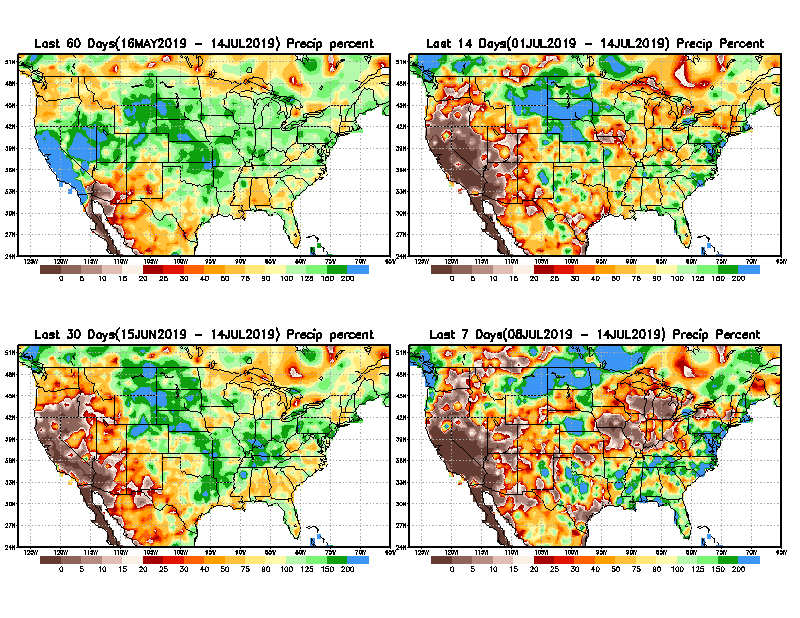 NOW !
7 Days
30 days
5
From: Recent Accumulated Precipitation https://www.cpc.ncep.noaa.gov/products/Drought/briefing_prcp.shtml
Total precipitation ANOM during last 3, 4, 5, and 6 months.
6 M
4 M
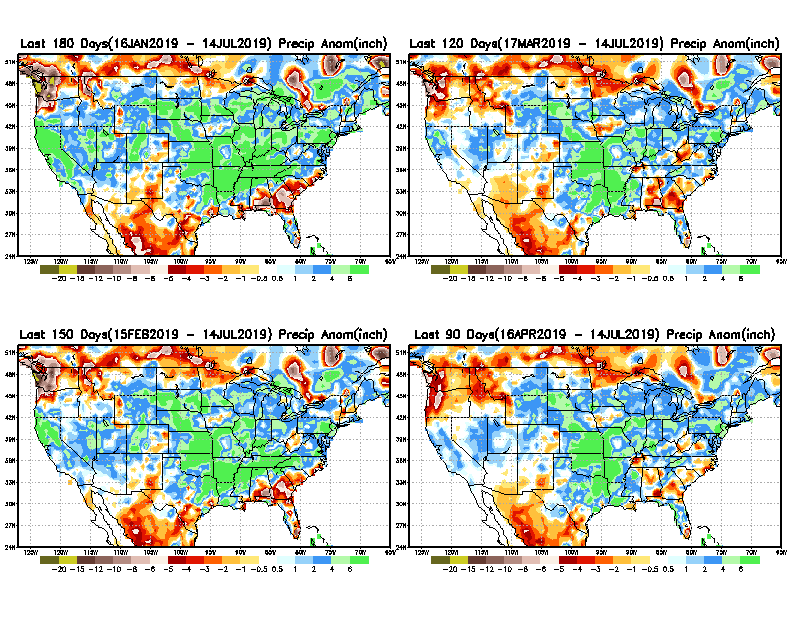 5 M
3 M
6
From: Recent Accumulated Precipitation https://www.cpc.ncep.noaa.gov/products/Drought/briefing_prcp.shtml
Total precipitation Percent during last 3, 4, 5, and 6  months.
4 M
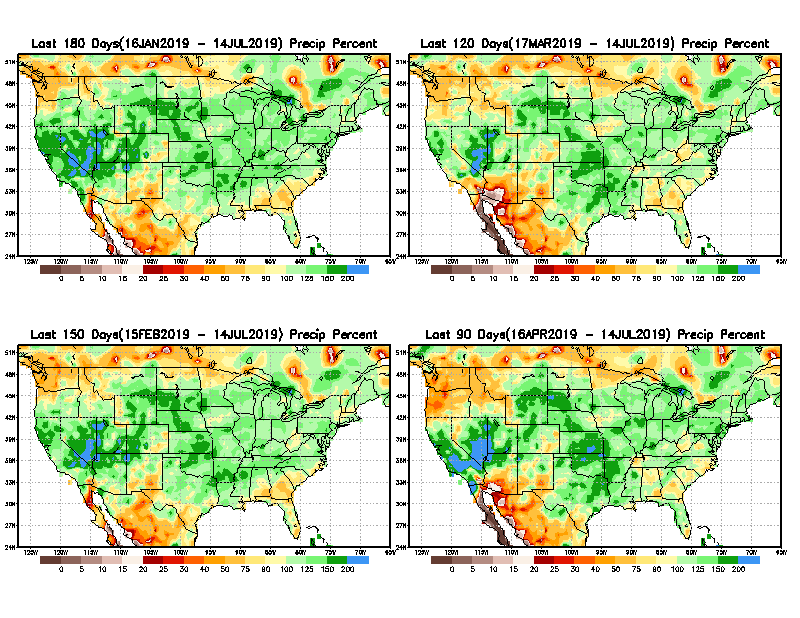 6 M
5 M
3 M
7
Total precipitation Percent during last 9 months, 1 yr, 1.5yrs, & 2 yrs.
2 Y
1 Y
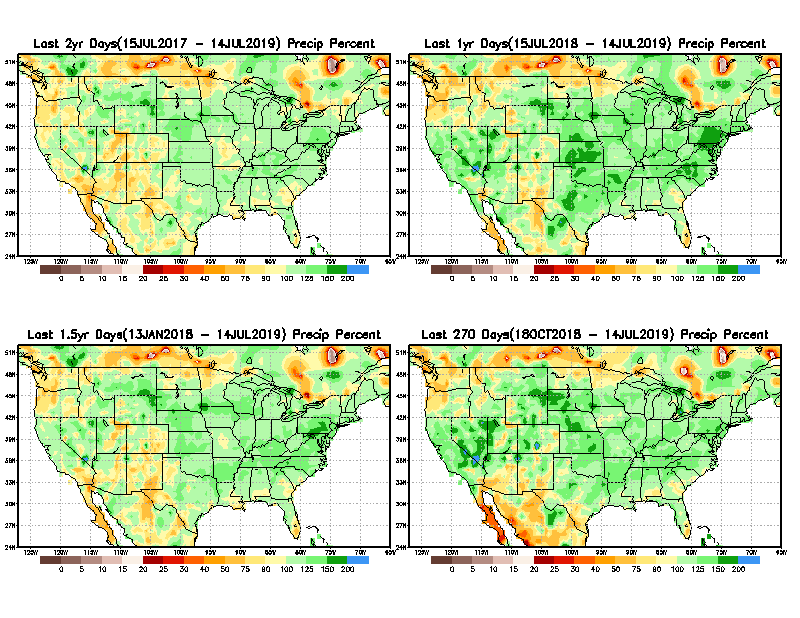 1.5 Y
9 M
8
From: Recent Accumulated Precipitation https://www.cpc.ncep.noaa.gov/products/Drought/briefing_prcp.shtml
Total precipitation Percent during last 2 yrs, 3 yrs, 4 yrs, & 5 yrs.
3 Y
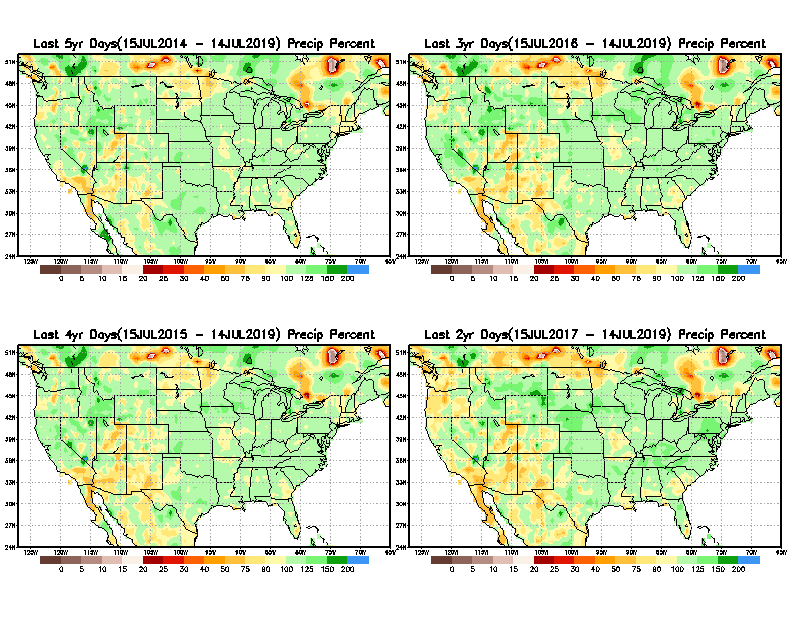 5 Y
Still longer term rainfall deficit variability in play?  Especially in the southwest!

Will these deficits ever go away, OR is these part of the new norm??
4 Y
2 Y
9
From: Recent Accumulated Precipitation https://www.cpc.ncep.noaa.gov/products/Drought/briefing_prcp.shtml
Rainy (3-month)Season across the US
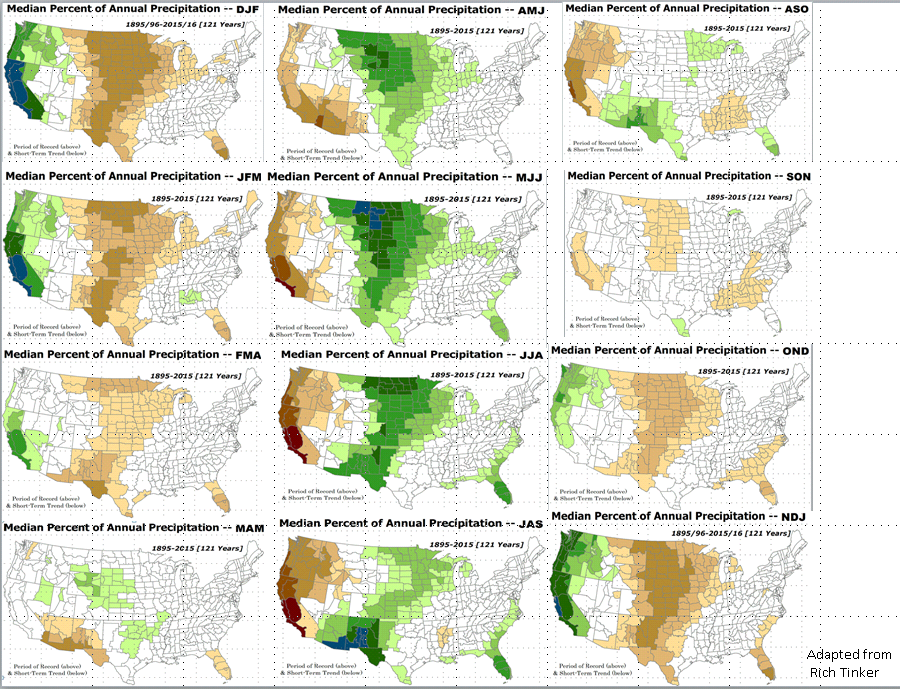 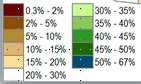 10
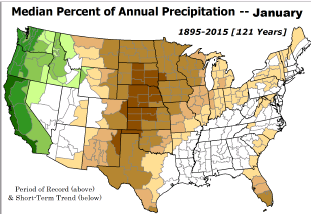 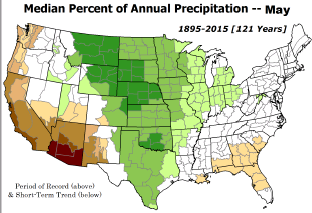 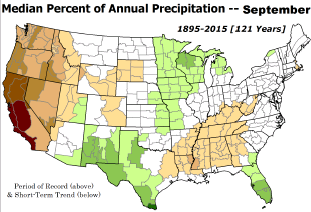 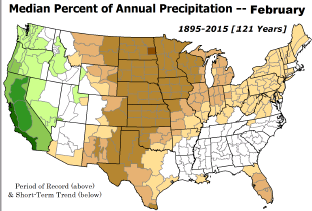 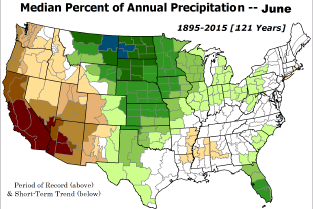 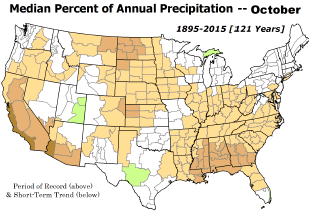 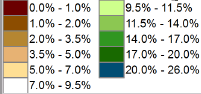 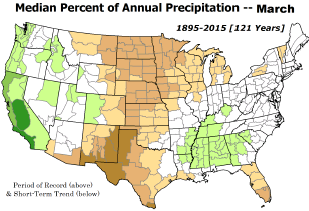 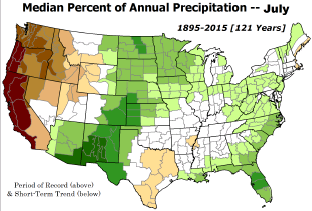 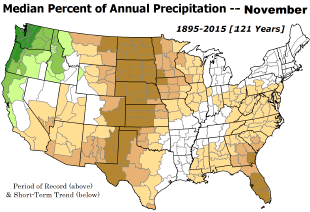 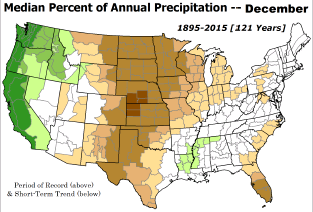 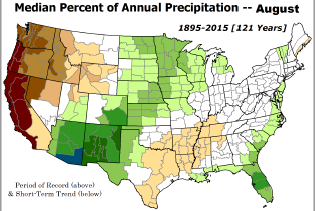 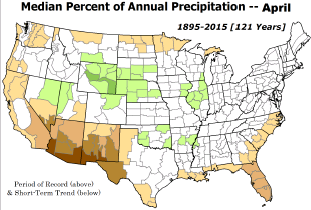 11
Adapted from Rich Tinker.
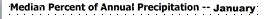 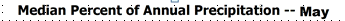 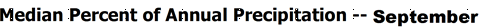 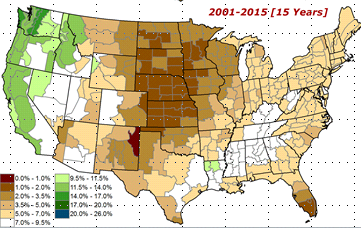 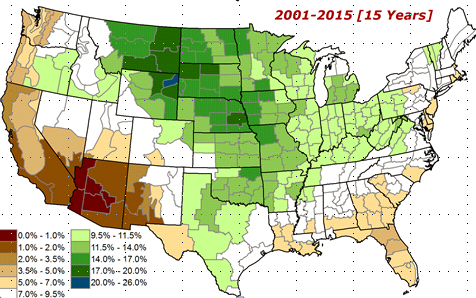 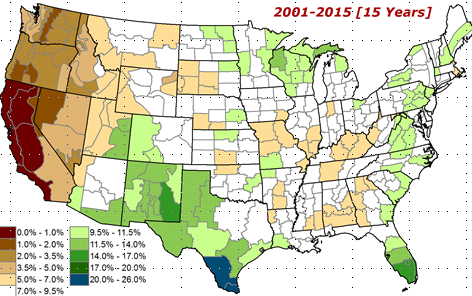 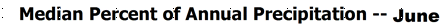 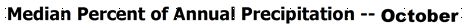 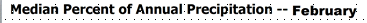 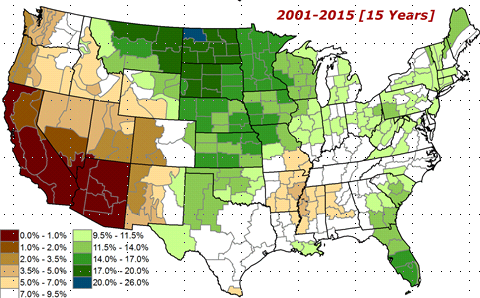 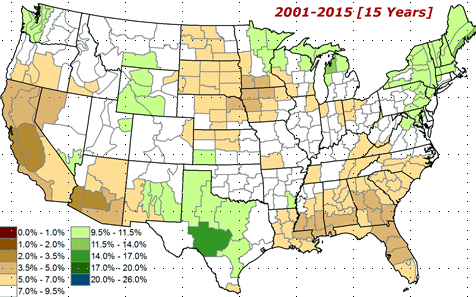 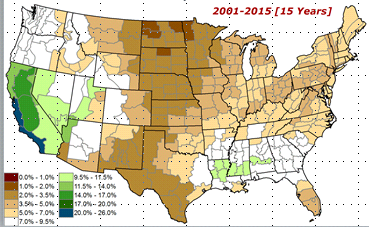 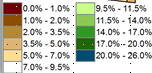 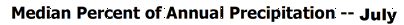 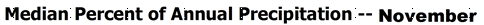 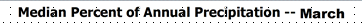 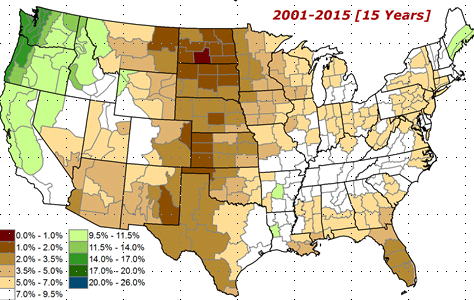 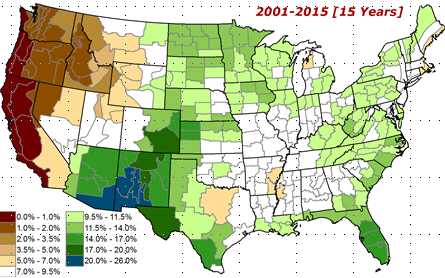 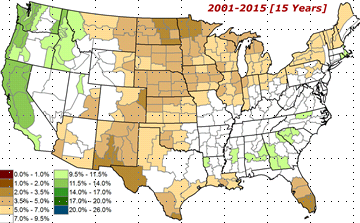 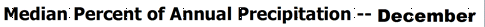 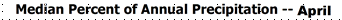 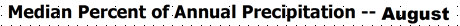 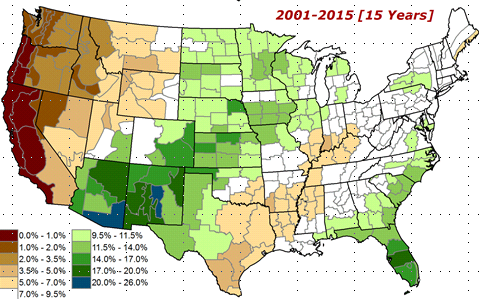 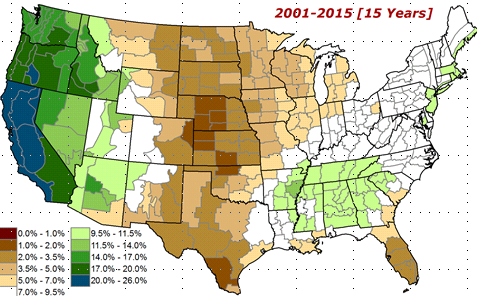 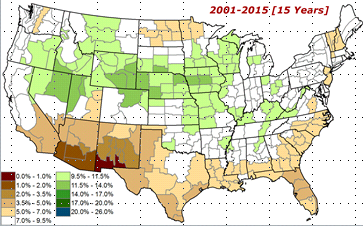 12
Adapted from
Rich Tinker
EL NINO Precip  COMPOSITES
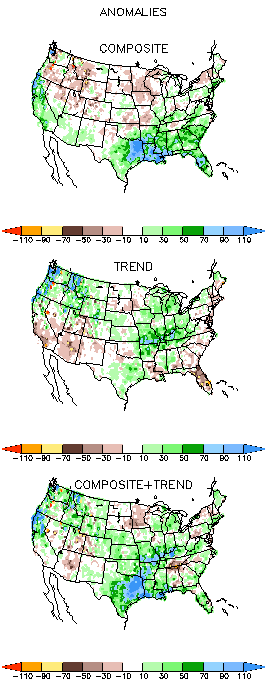 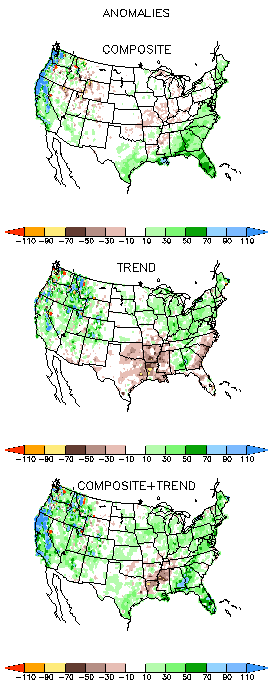 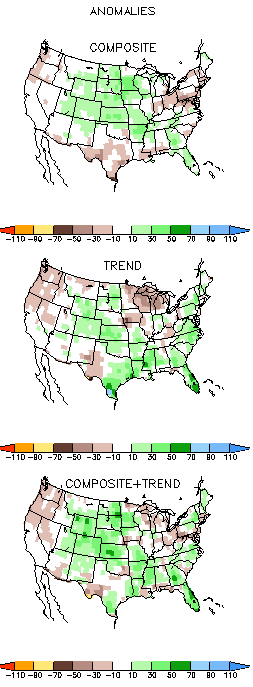 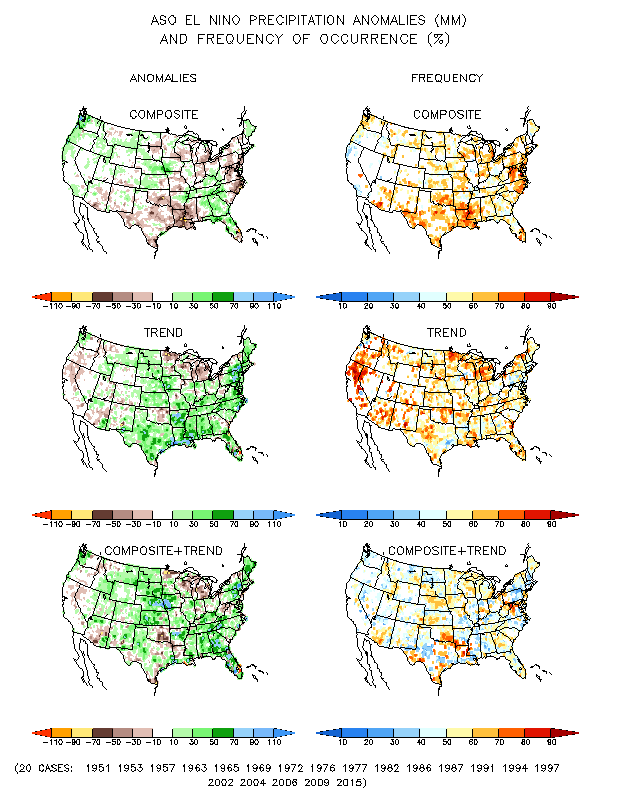 ASO
JAS
13
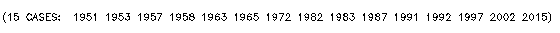 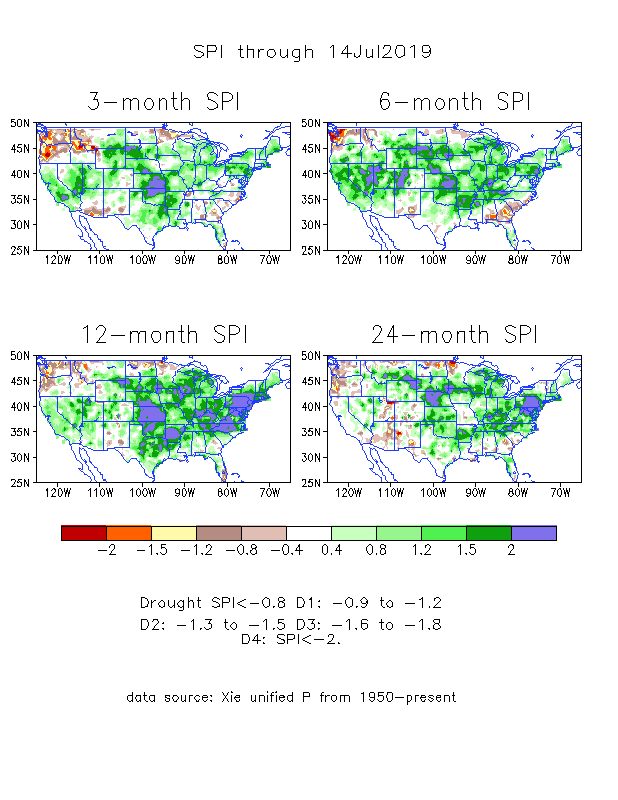 The Standardized Precipitation Index SPI(based on Observed P)
----- NOW
Very interesting graphic & details for the drought across the US based on the more generalized precip deficit/excess, the Standardized Precipitation Index (SPI). 

The dark brown and red colors, indicating standardized precipitation deficits, in the various time periods, approximately correspond to the appropriate short/long term drought monitor regions and their intensities
In the short term (~3-6 mo) dryness still exists in the far southeast, and in he Pacific NW, and in ND.

In the longer term ~12m-24m and longer, rainfall deficits remain in the AZ/NM/UT/CO states area and in Northwest and in the Northern Plains.
14
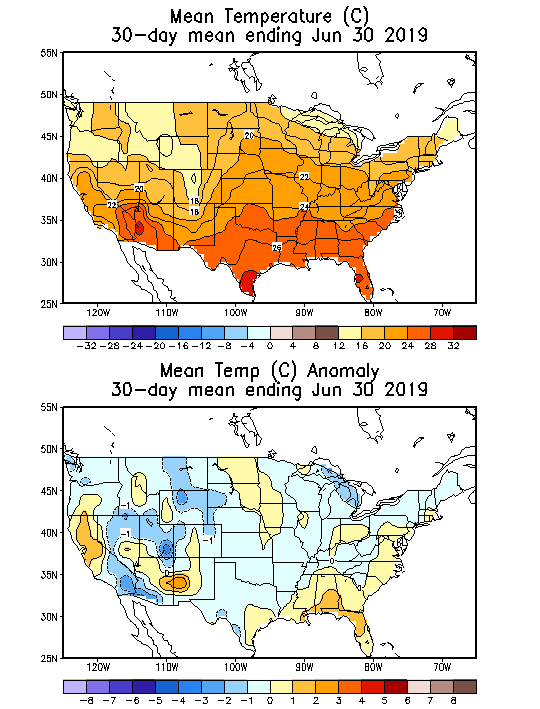 Recent US Temperatures
June was cold over the large part of US, but warm over the southeast and west coast.

July so far is warmer than normal over the eastern US, cold in western US.
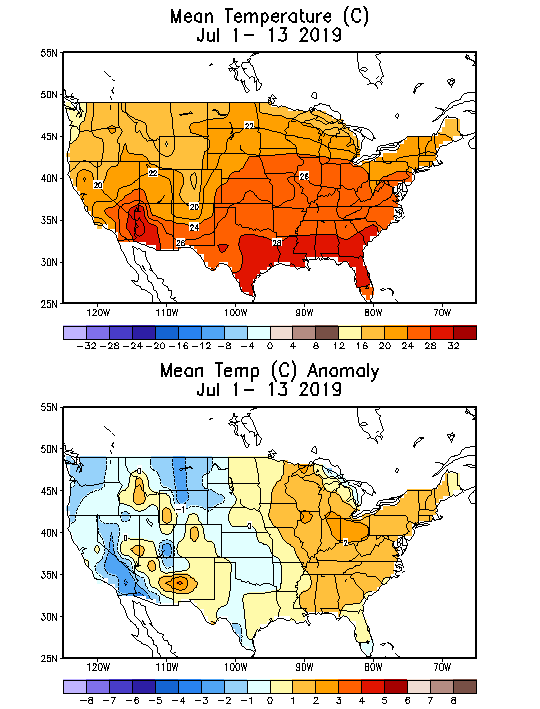 15
Water Reservoir Levels in some Western/Southern States!   And Snow Depth!!
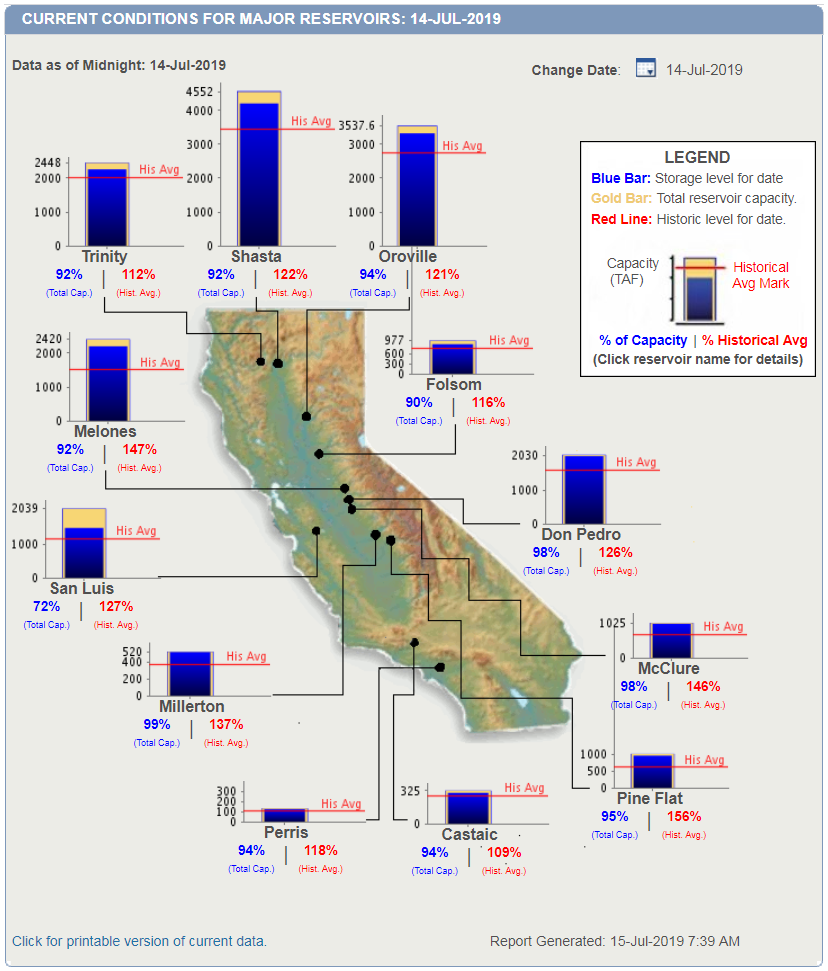 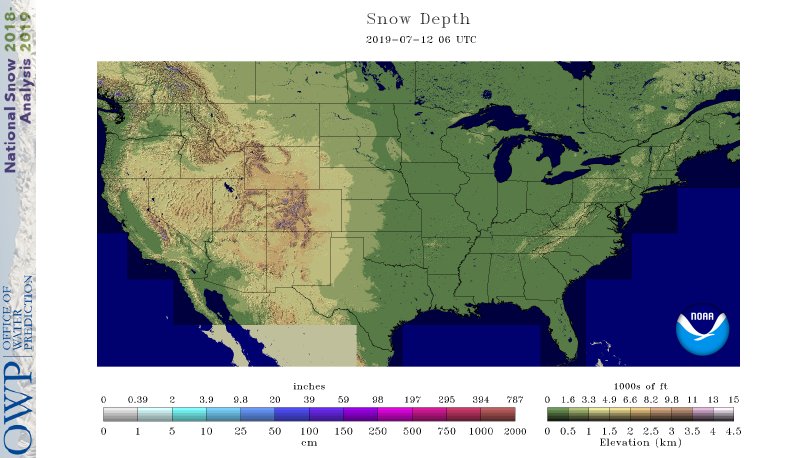 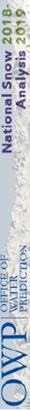 Except in few high elevations, all snow has melted.
Northern  CA reservoirs beginning to show
Weakness, but rainy season coming up!
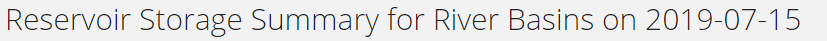 California reservoirs are in good shape.
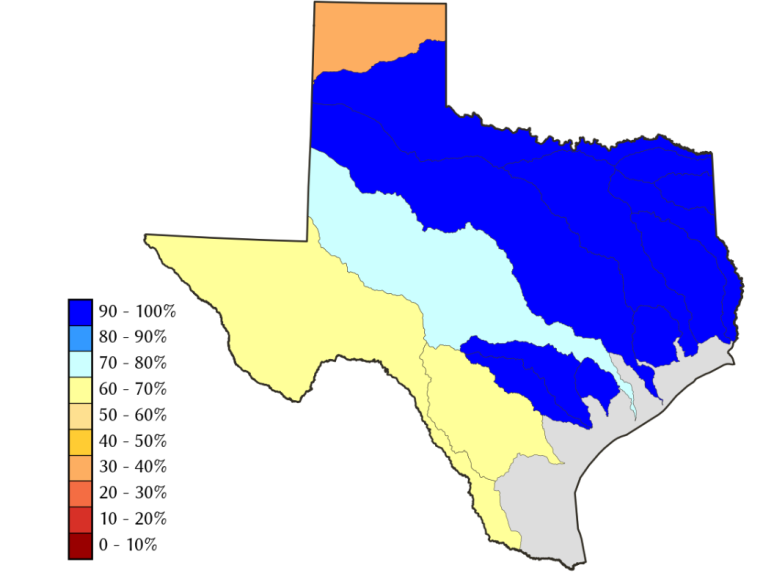 TX
https://fsapps.nwcg.gov/afm/index.php
16
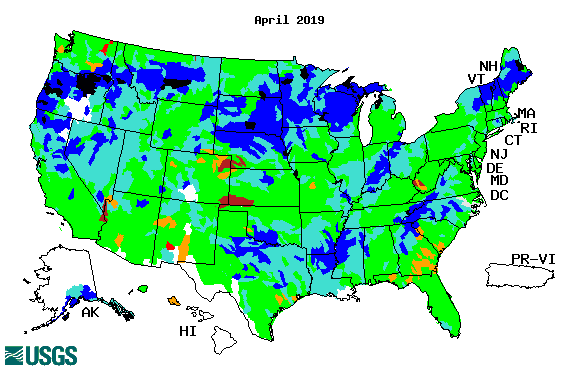 Streamflow (USGS)
17
Overall, gradual and steady improvement in streamflow conditions across the country, over the last few months.
Map shows only  below normal 7-day average streamflow compared to historical streamflow for the day of year.
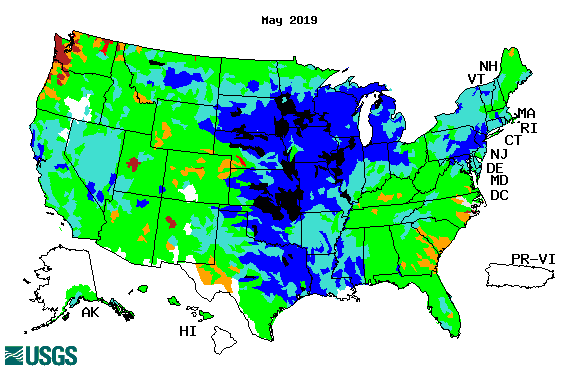 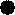 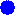 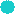 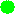 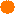 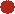 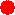 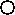 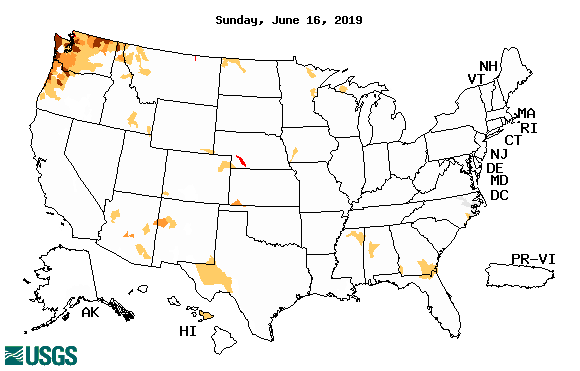 One month ago (left)  & 

Now (below)
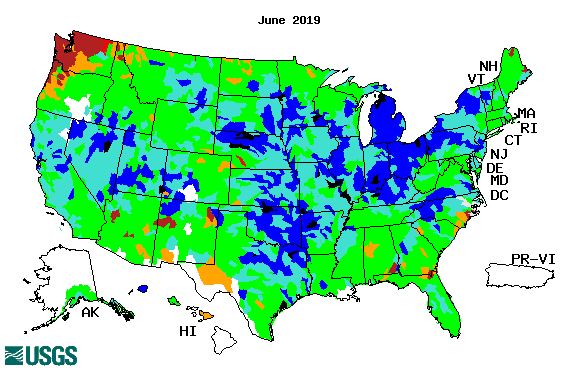 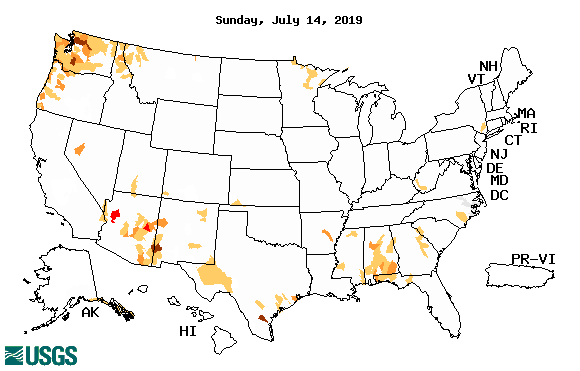 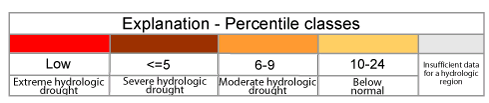 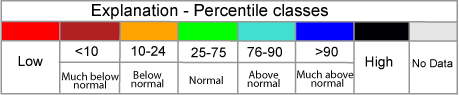 17
18
Latest values of SST indices in the various Nino Regions.
The sub surface heat anom has fallen in the last month.
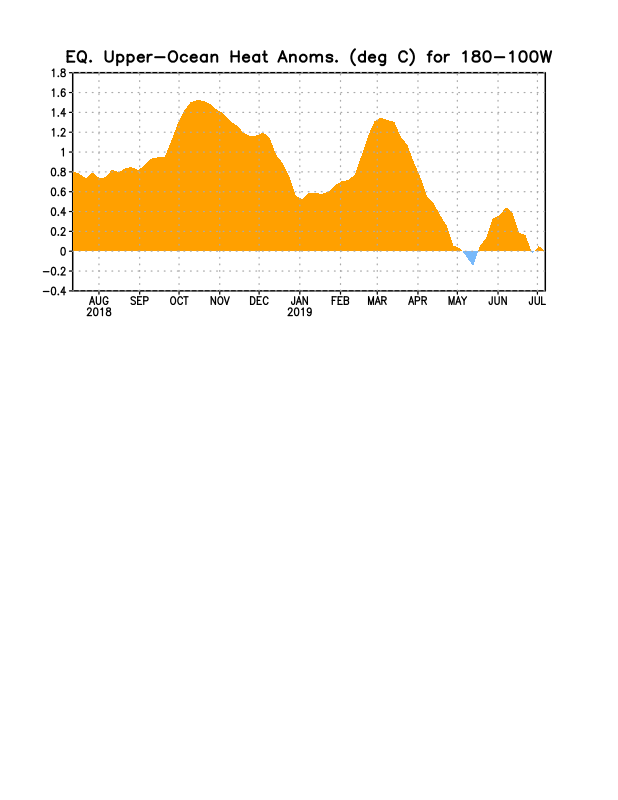 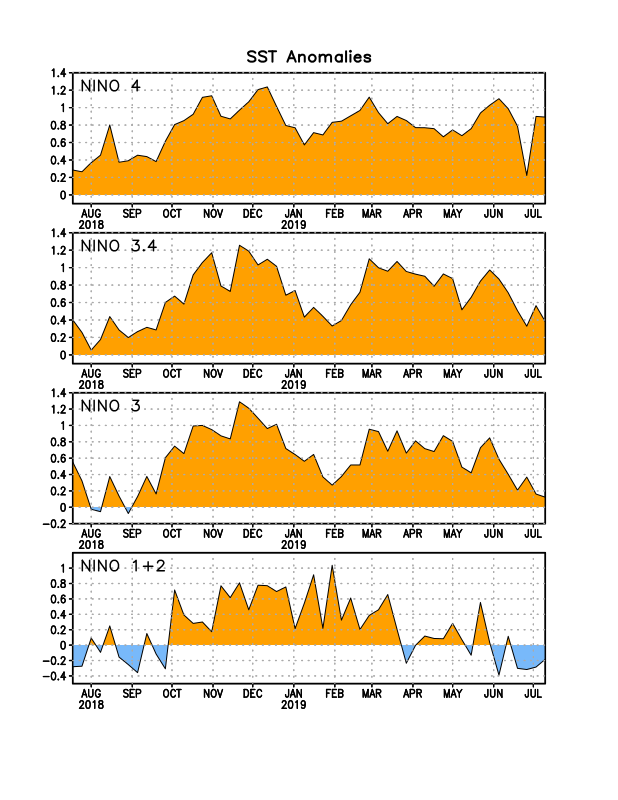 Decreasing!
?
Relatively short lived!
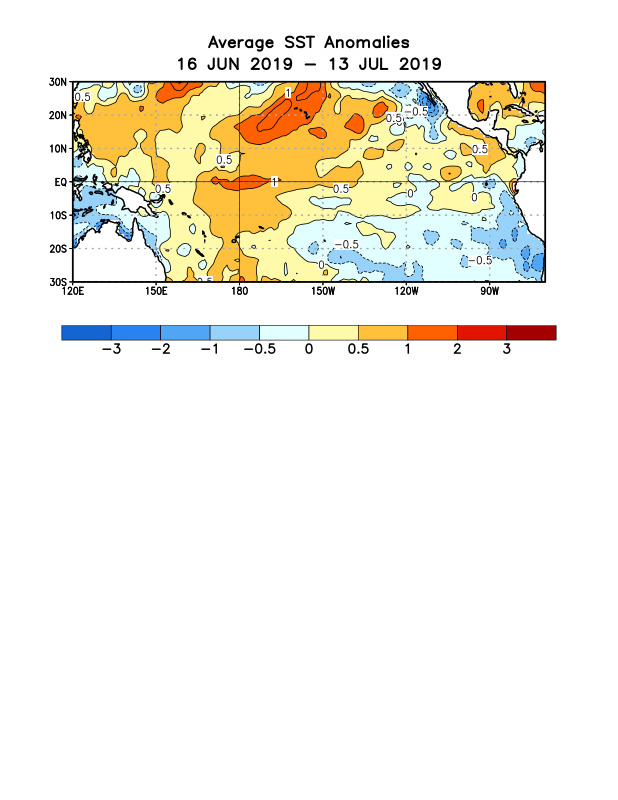 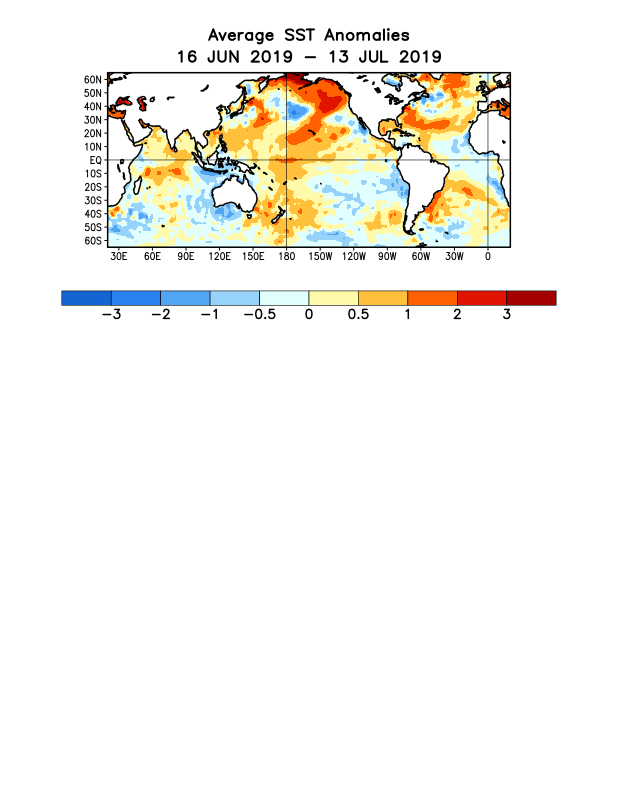 19
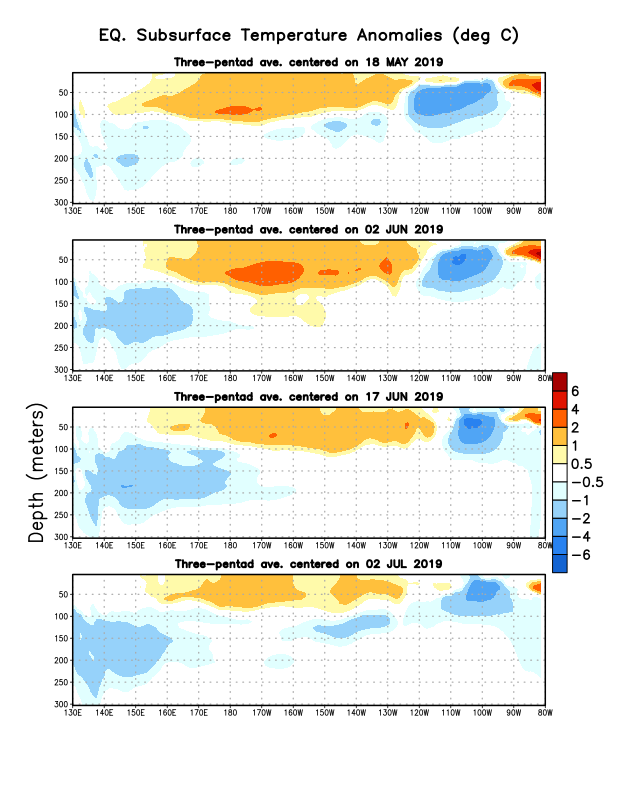 Sub-Surface Temperature Departures in the Equatorial Pacific
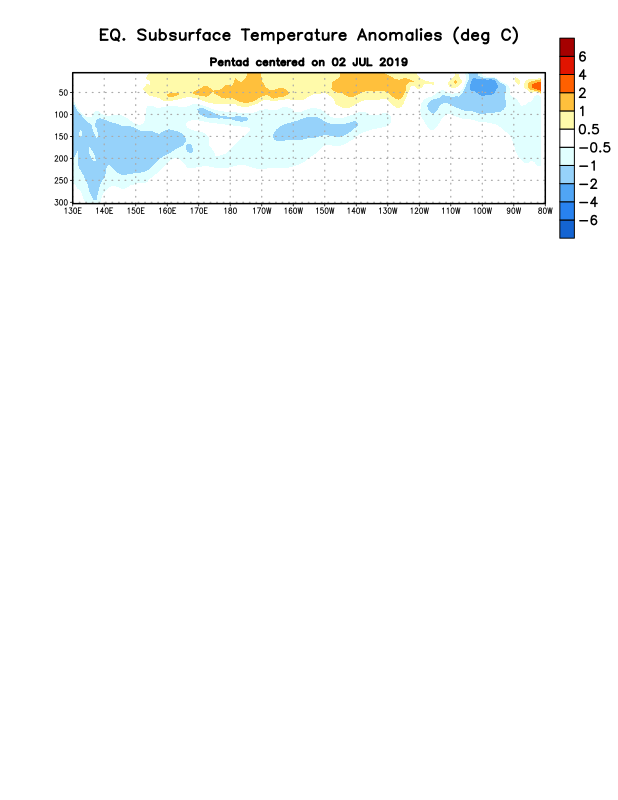 Most recent pentad analysis
20
ENSO Forecasts
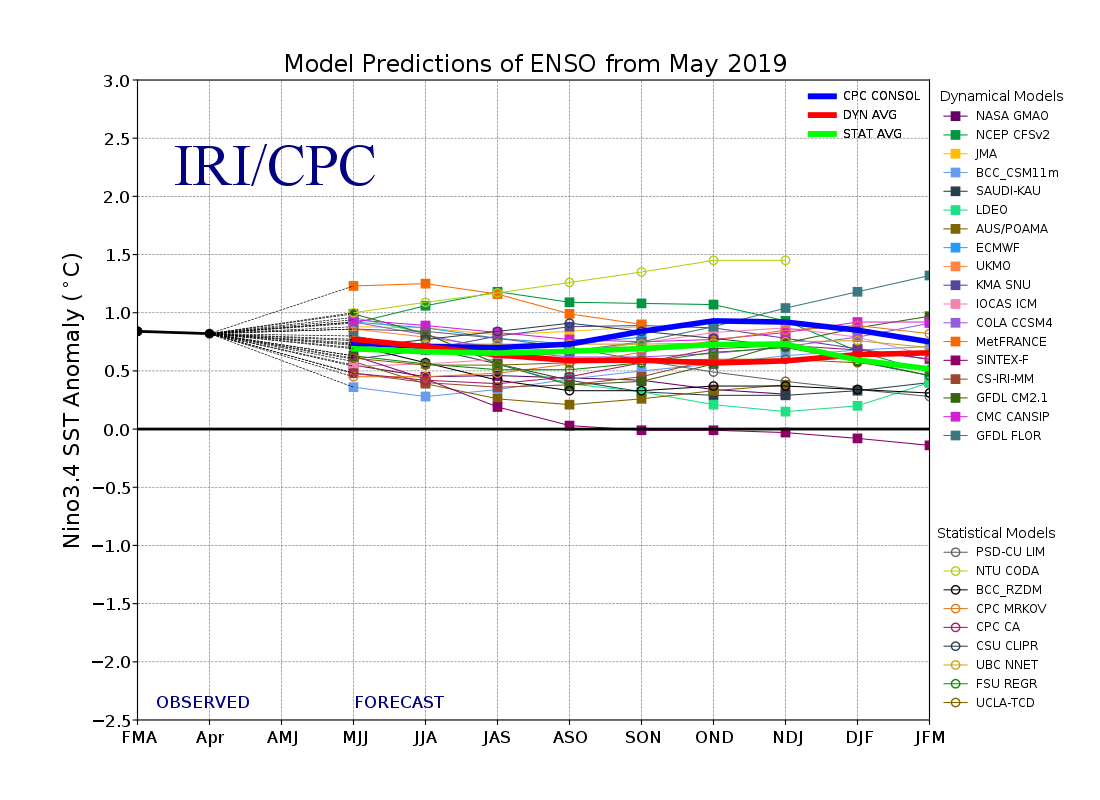 Early- June  CPC/IRI forecast
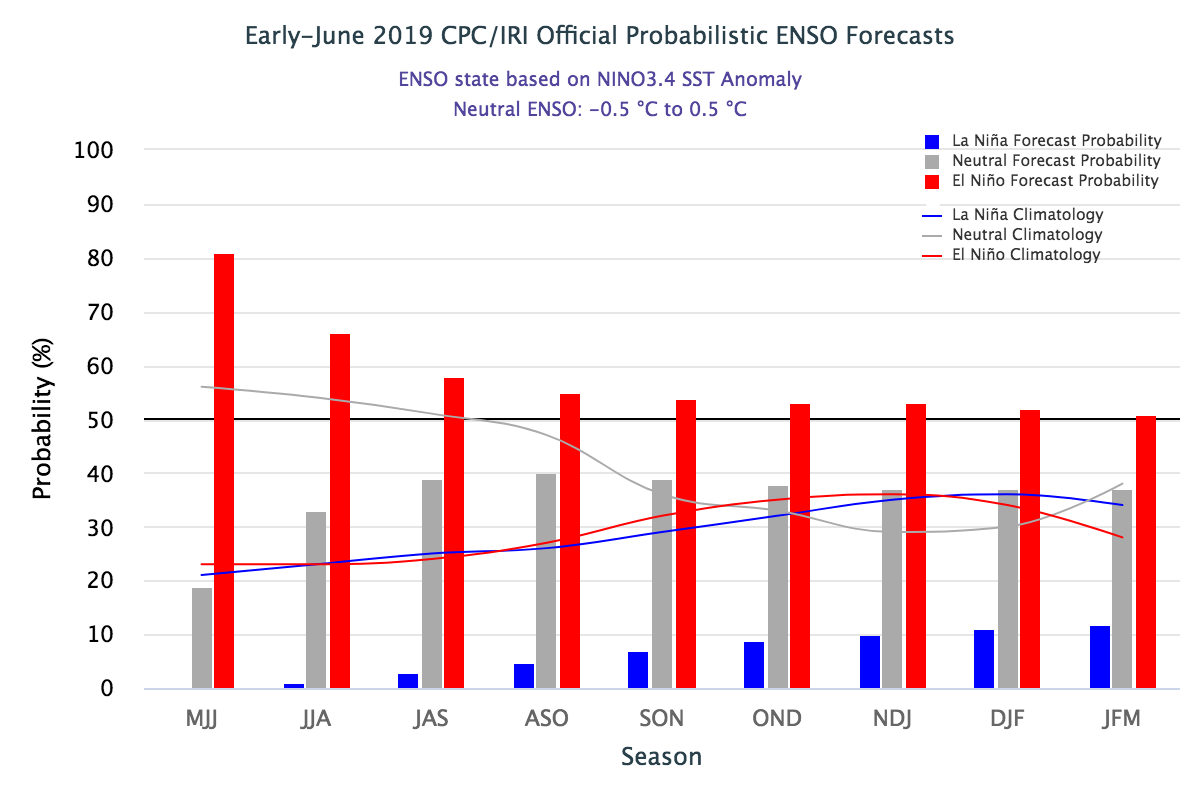 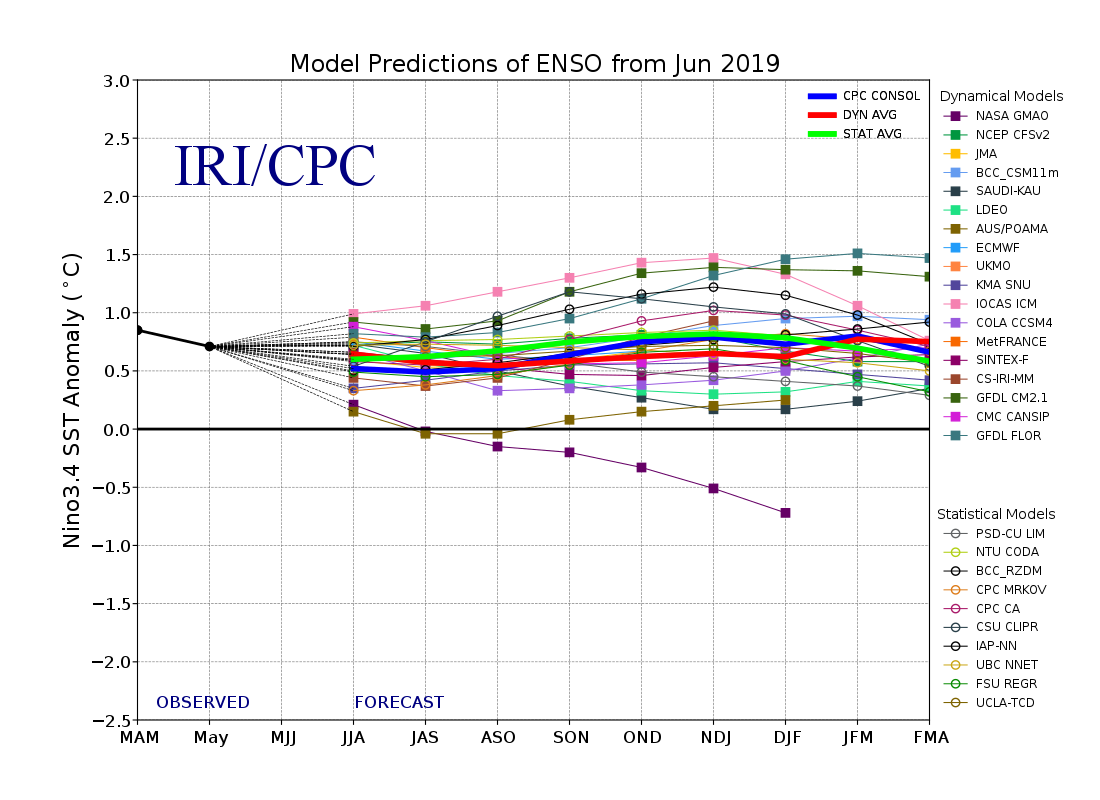 Early- July  CPC/IRI forecast
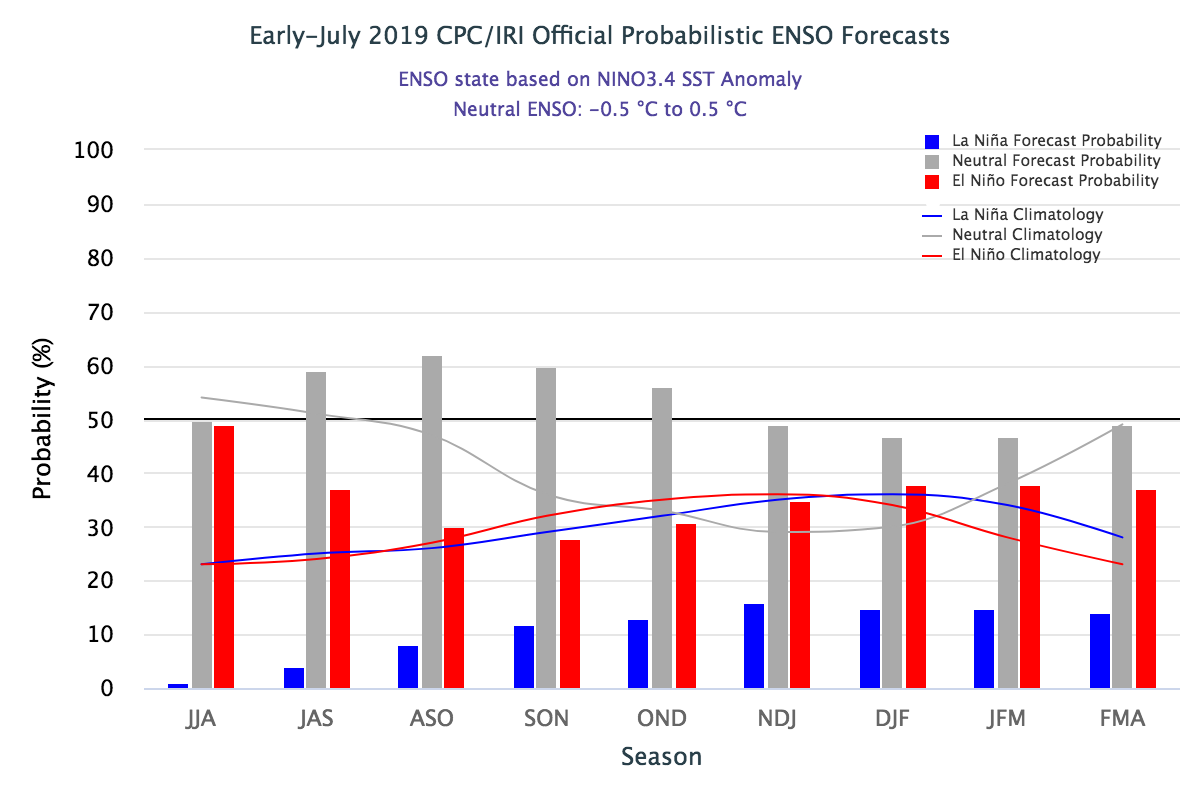 21
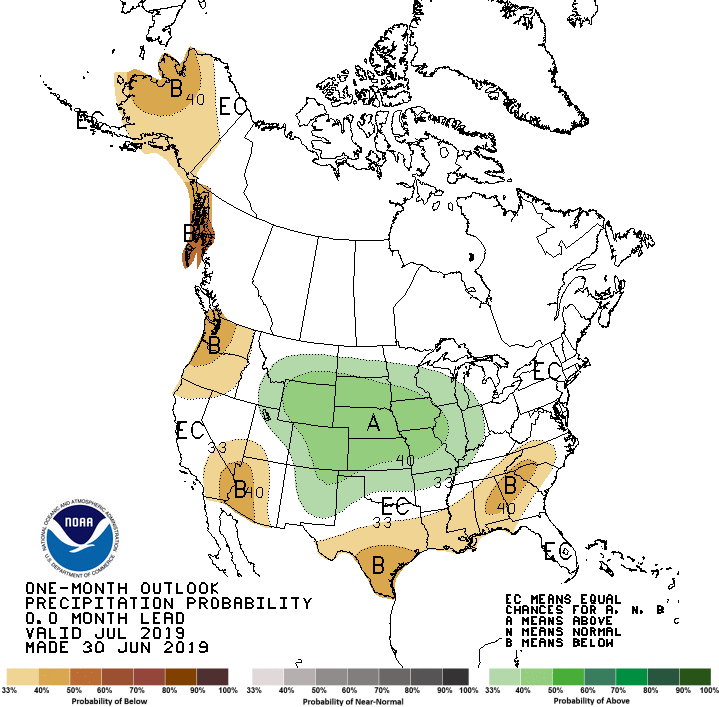 Released  June 30st
Previous(Last month)  
CPC’s official 
Precipitation outlook  forMonthly (July)/Seasonal (JAS)
Released   June 20th
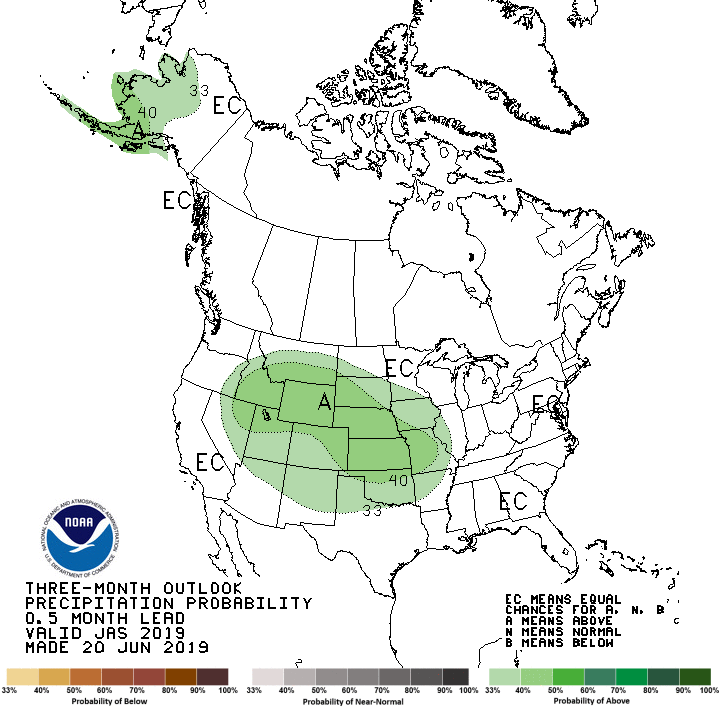 Observed so far this month!!
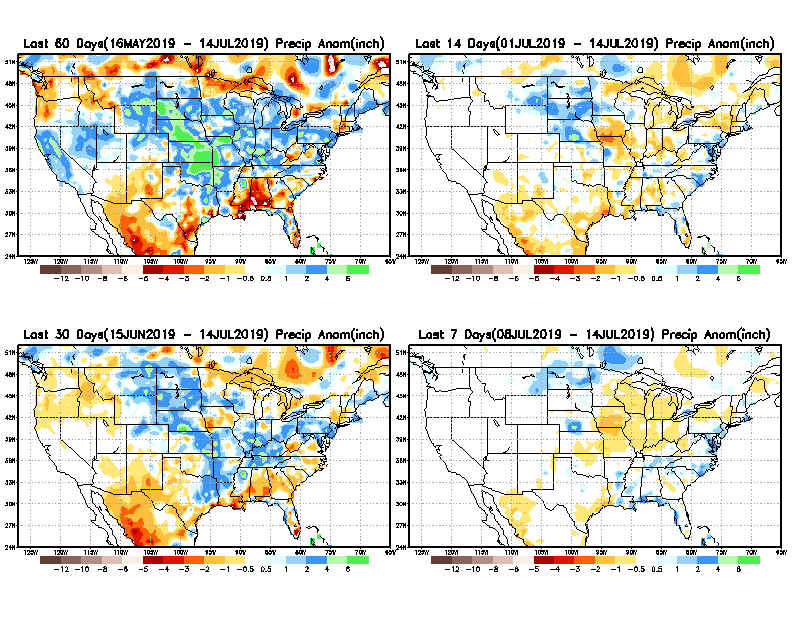 22
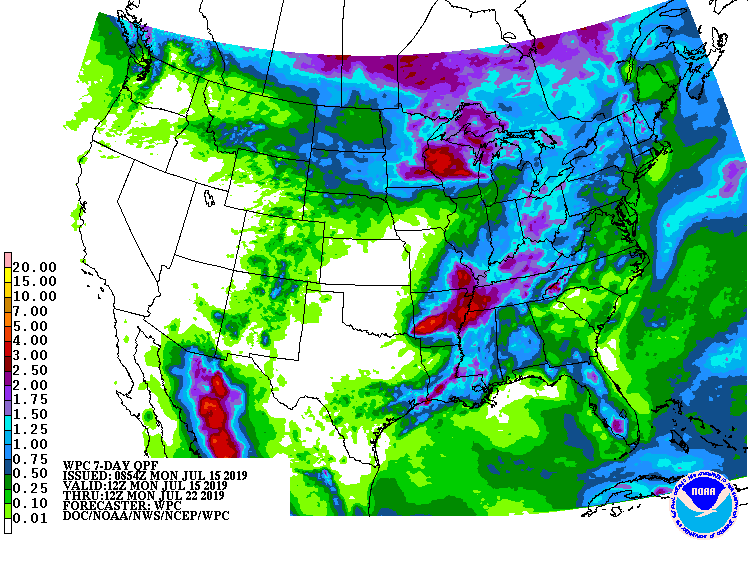 WPC Next 7 days QPF Forecast
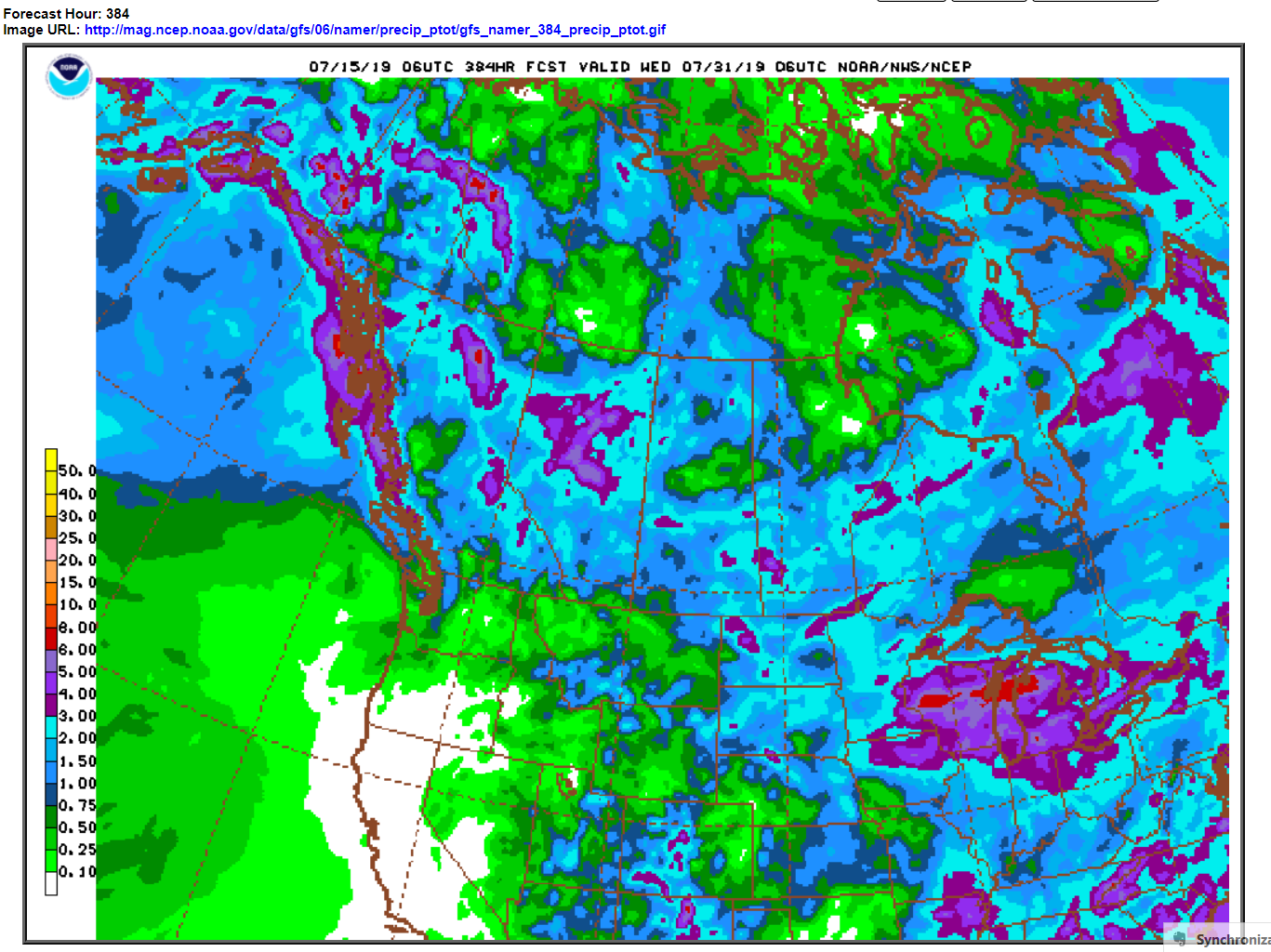 GFS Model Guidance for next 16 days.
23
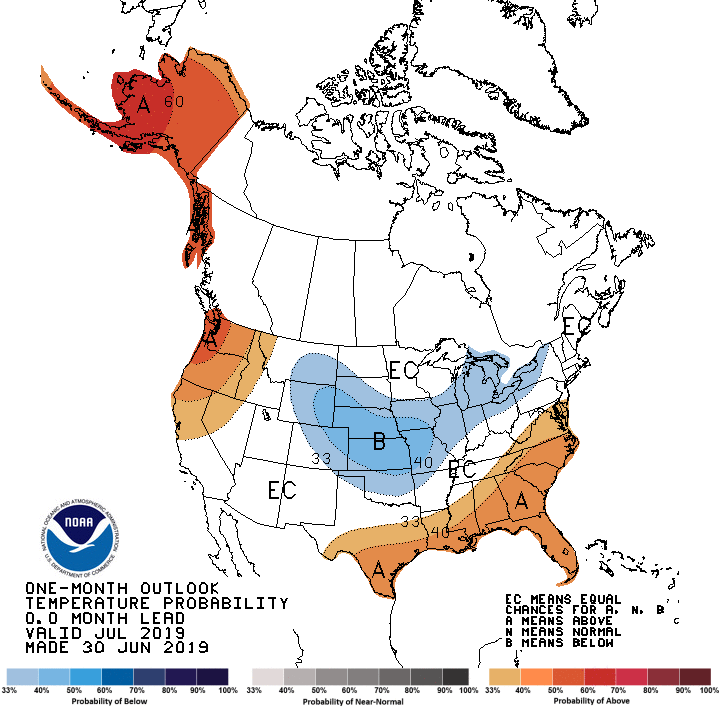 Previous CPC’s official 
Temperature outlook  forMonthly (July)/Seasonal (JAS)
Made 
June 30st
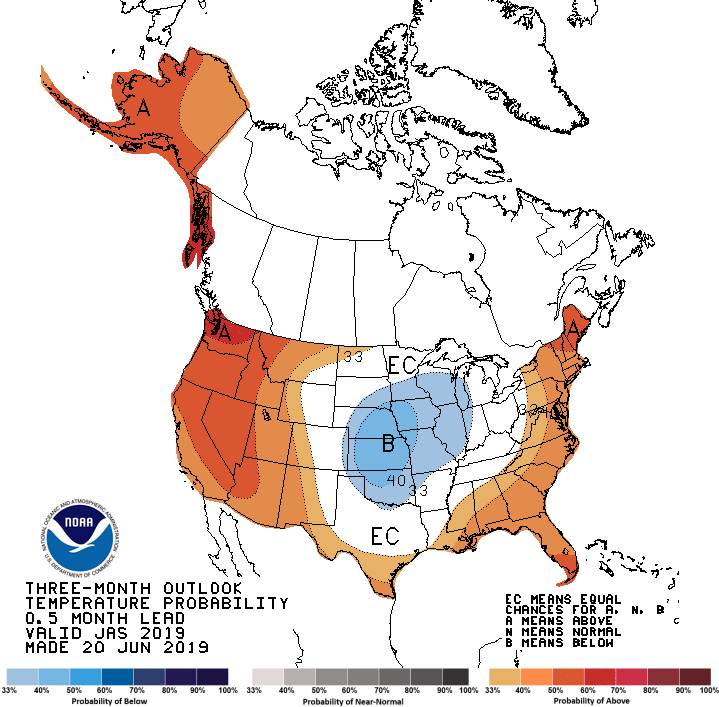 Observed so far this month!! 
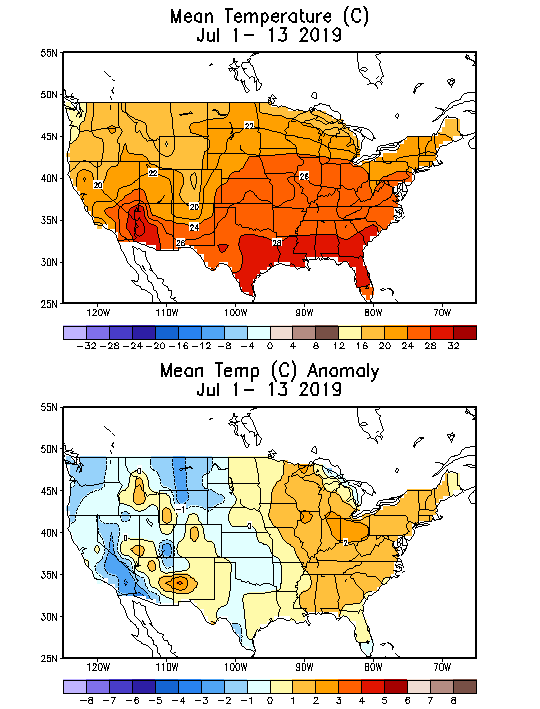 Made   June 20th
24
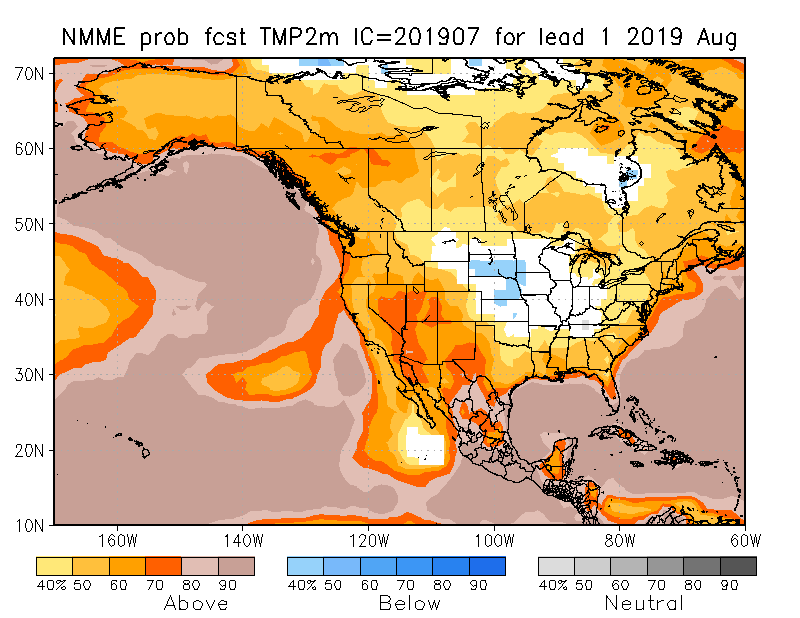 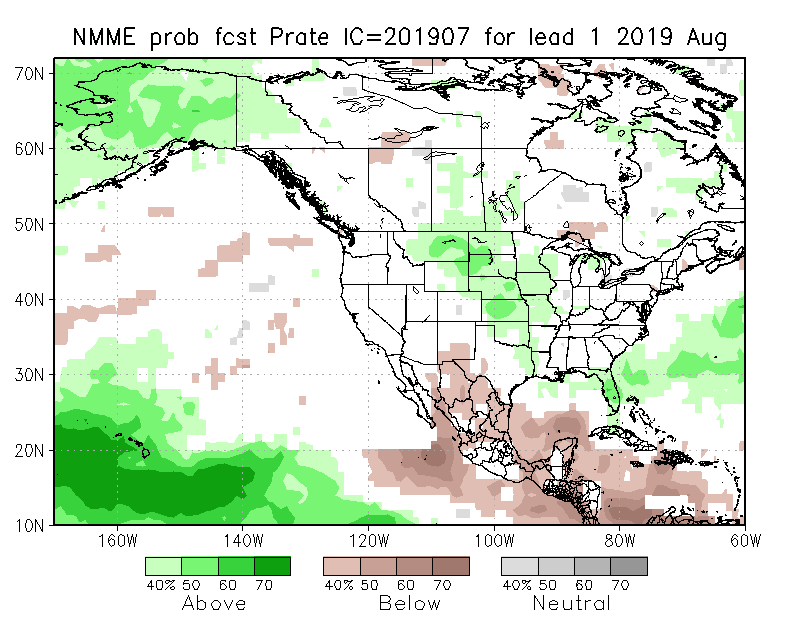 NMME     T & PEnsMean forecasts
Aug
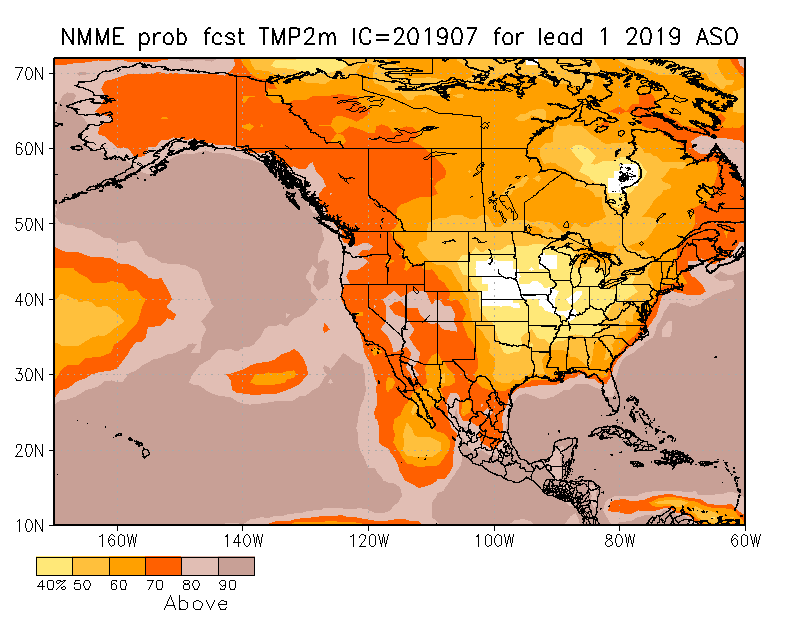 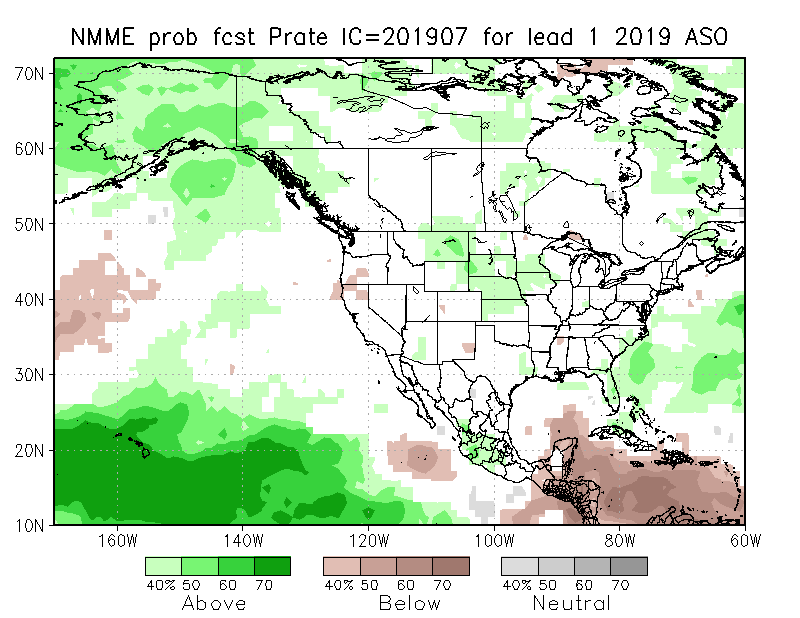 ASO
Both monthly and seasonal forecasts call for above normal temperatures except in the middle of the centered near KS. 
Forecast seasonal precip map is very similar to the ENSO impact+trend map seen earlier.
25
The agreement/uncertainty  among the diff. NMME models’ forecasts (middle and bottom panels)  for Aug-Sep-Oct Precipitation!!!
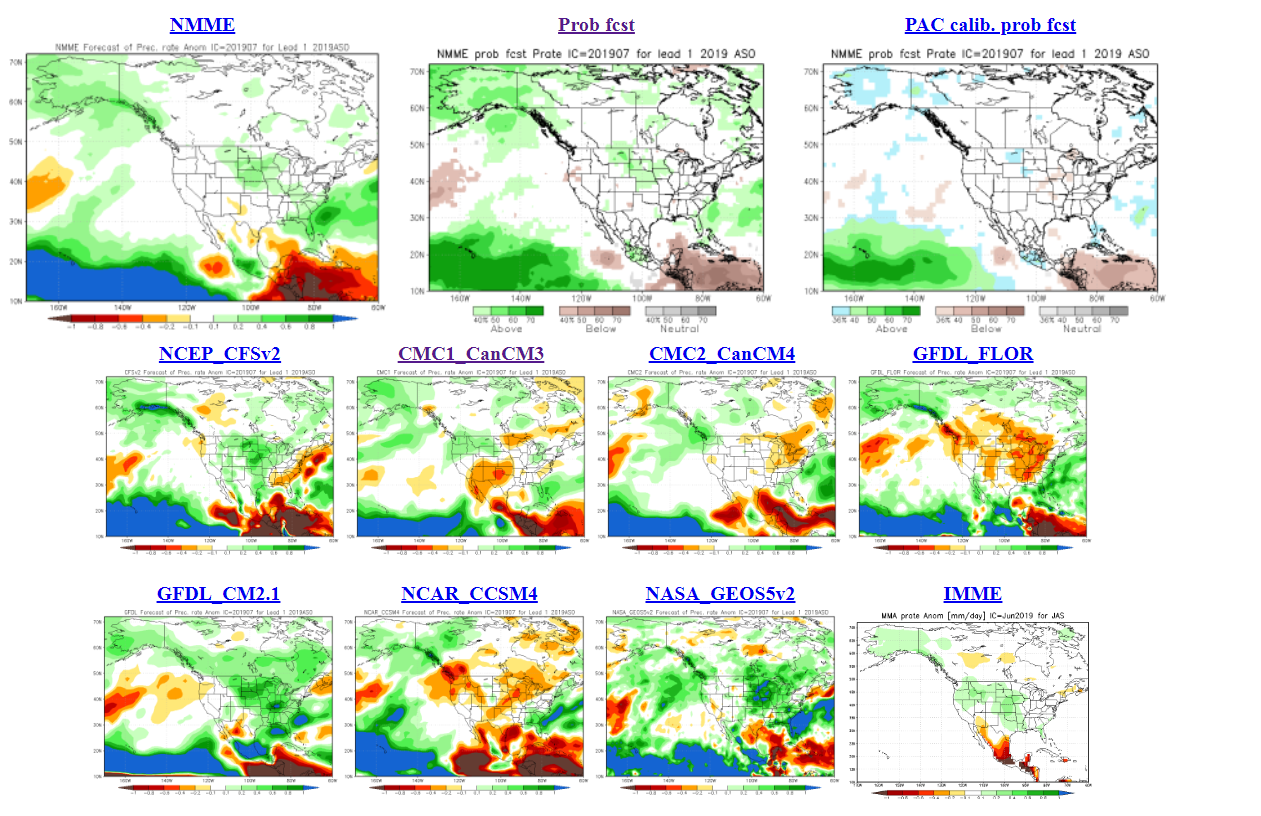 26
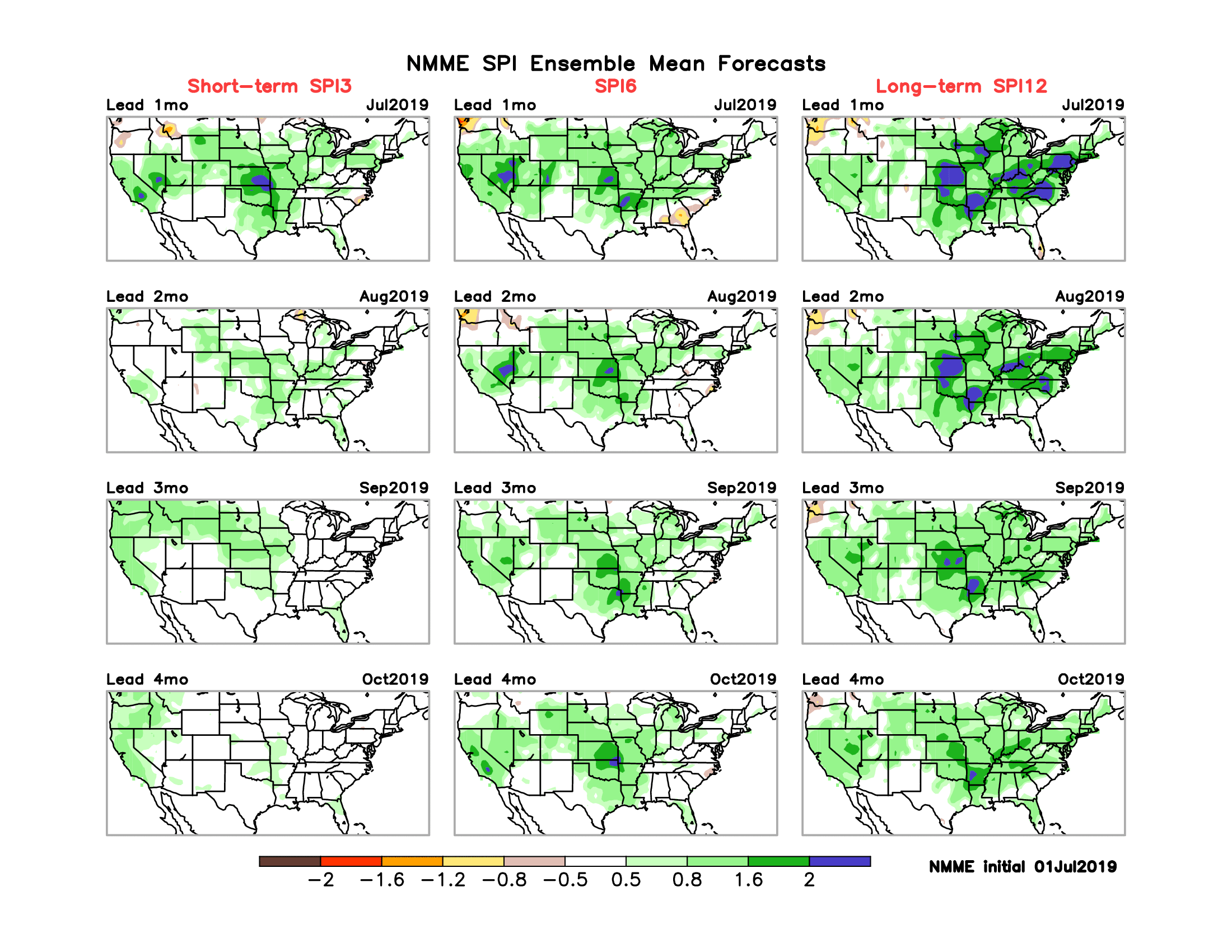 SPI3, SPI6
& SPI12
Forecasts from 6 NMME Models

(uses obs. P up to past month, and forecast months’ P from NMME models)
The goodness and skill of these SPI’s forecasts depend directly on the  NMME models’ skill in predicting precipitation!!!
Initial Conditions: 5/7/2019
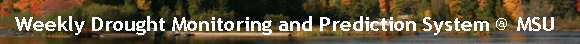 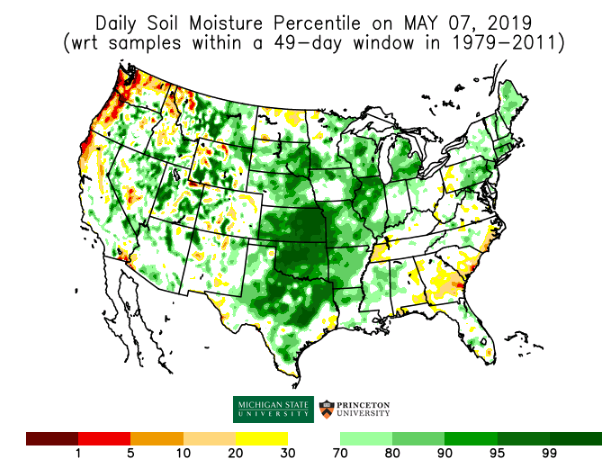 http://drought.geo.msu.edu/research/forecast/smi.monthly.php
Predicted Monthly Soil Moisture Percentile
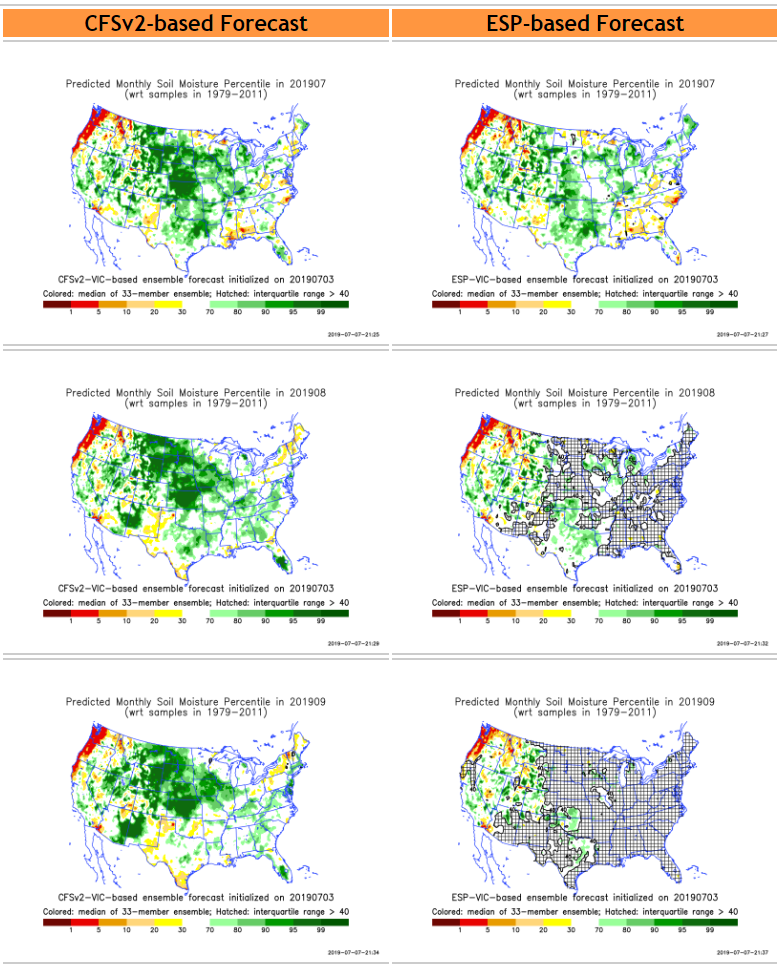 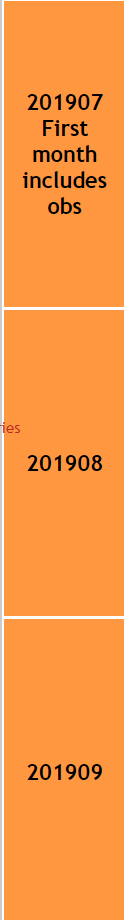 Initial Conditions: 6/11/2019
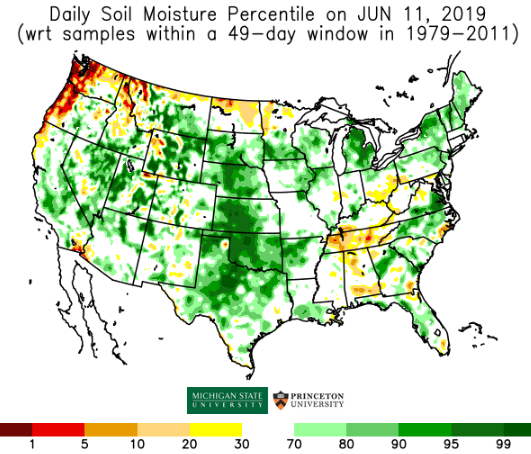 Latest 
Initial Conditions: 
7/09/2019
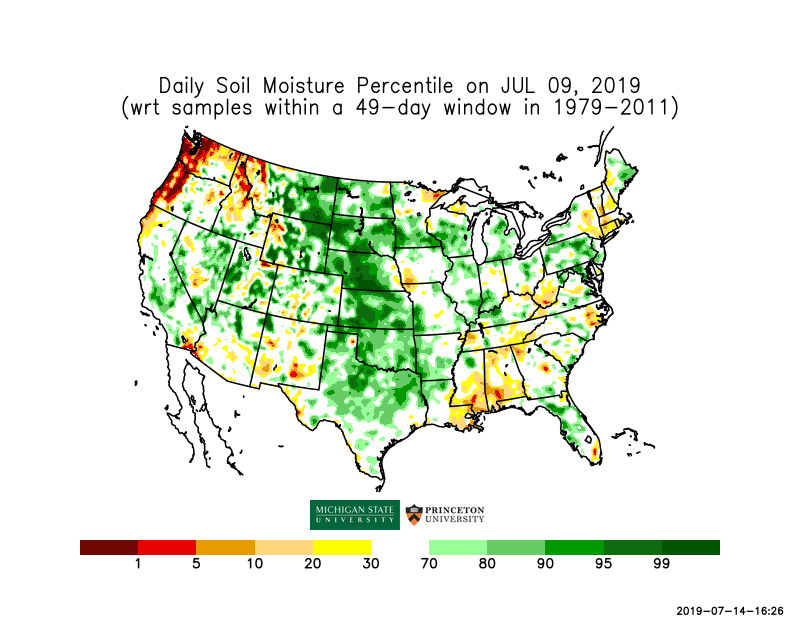 The inter quartile range suggest greater uncertainty about the forecast in these shaded regions.
28
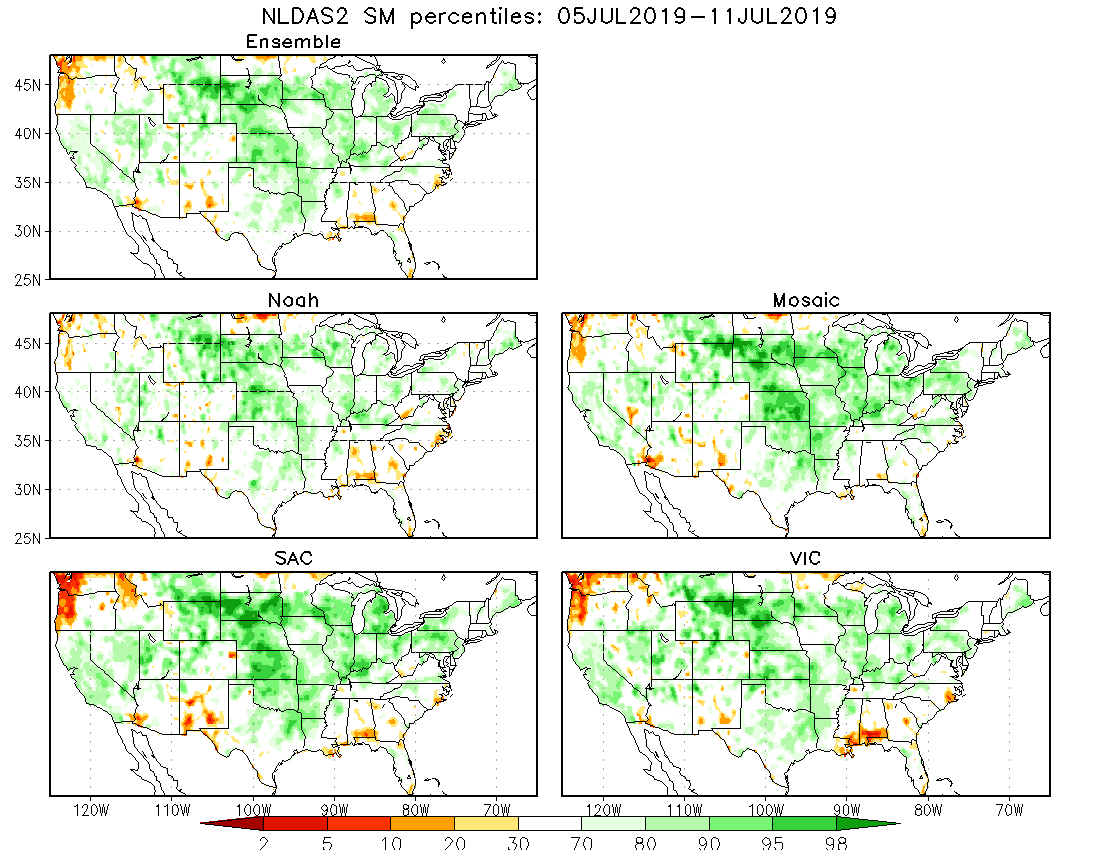 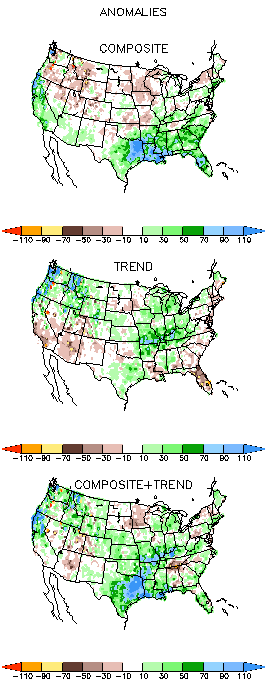 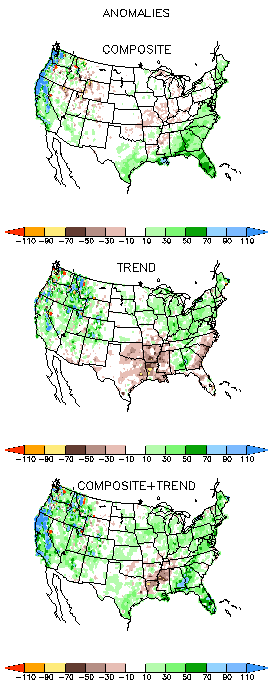 Recent 7 days mean SM percentile.
29
Precipitation
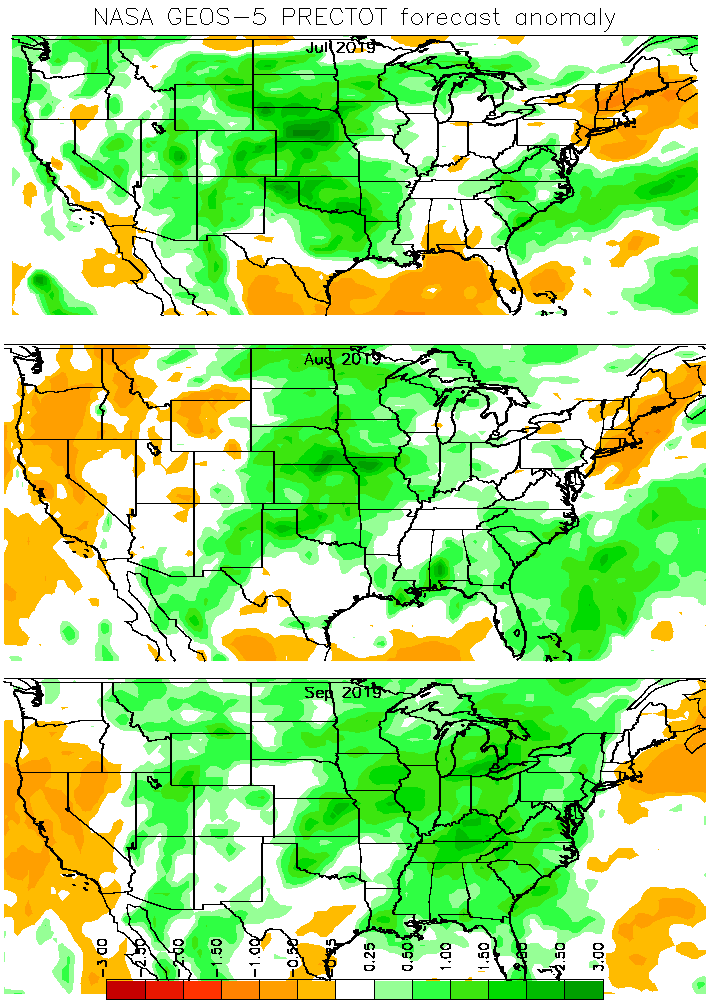 NASA GEOS 5 Model
Precipitation & Soil Moisture Forecast
8/1
IC 6/30
Jul 2019
Soil Moisture
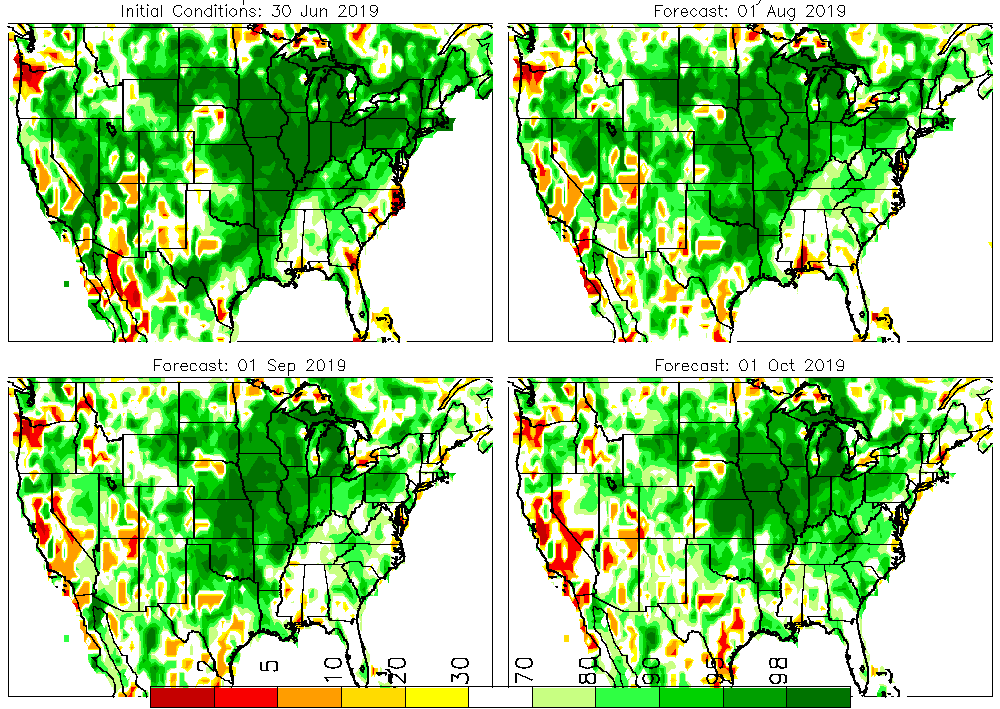 2018
10/1
Aug 2019
Sep 2019
9/1
Monthly Drought Probabilistic Forecast
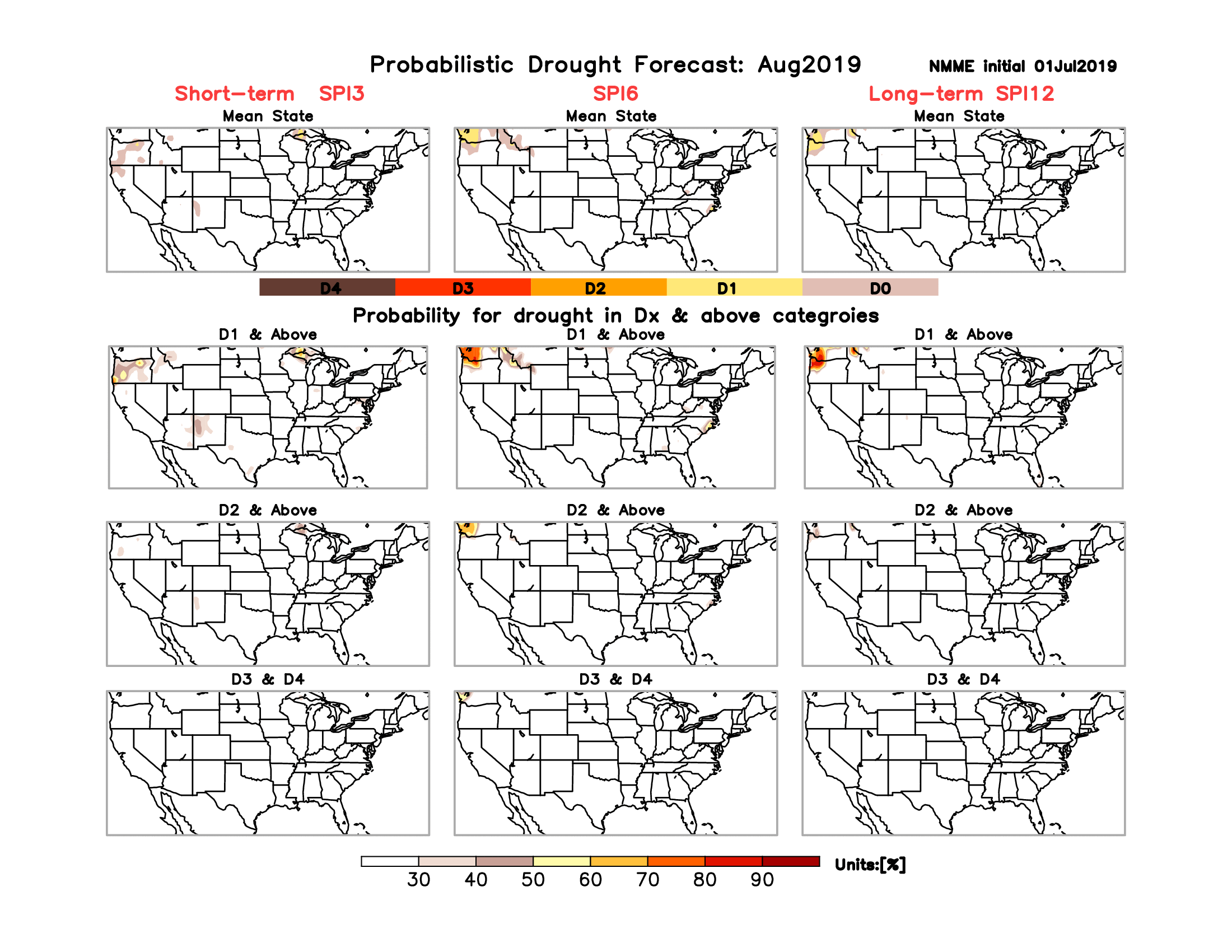 made this month for next month (July)
and season(JAS).
Seasonal Drought Probabilistic Forecast
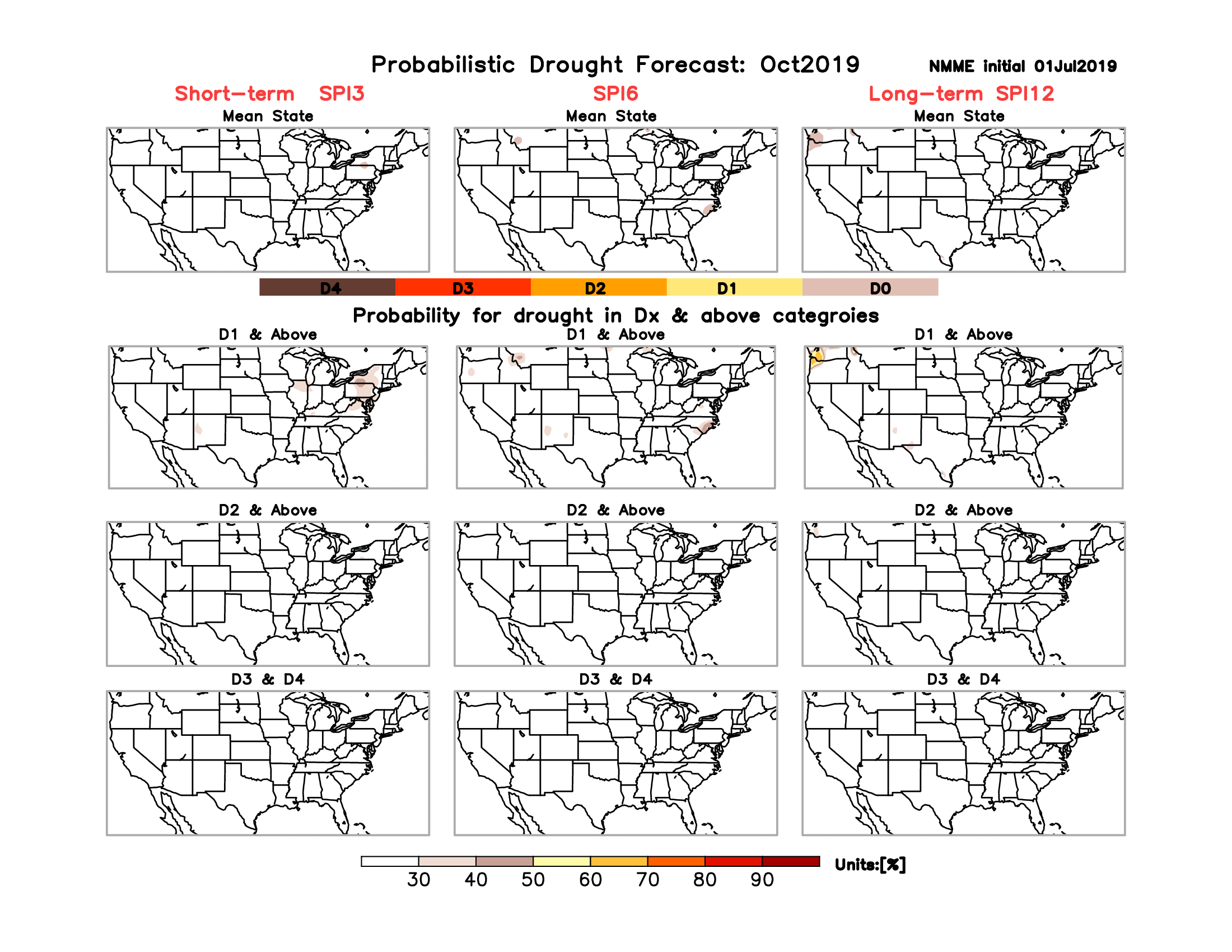 32
Summary
Current ENSO status and forecast. Weak El Niño is present. Equatorial sea surface temperatures (SSTs) are above average across most of the Pacific Ocean. The pattern of anomalous convection and winds are consistent with El Niño. A transition from El Niño to ENSO-neutral is expected in the next month or two, with ENSO-neutral most likely to continue through Northern Hemisphere fall and winter.*
Current Drought conditions:
Drought (D1-D4) area across the contiguous US has slightly decreased this month (3.63% on 7/9) from the near-record low area coverage of 4% drought coverage last month (6/18).
According to the DM, 5 small areas of drought remain: Pacific Northwest (WA, w OR, n ID, w MT); northern Plains (n ND); Four Corners region (w NM); southern Plains (s TX); and Southeast (s AL, s GA, coastal Carolinas). 
Recent rains in the Southeast (Hurricane Barry) and ND has reduced drought conditions there. Some short-term (60-days) spotty dryness is being watched for D0 development in parts of New England & Midwest.
California reservoirs continue to be are at more than satisfactory levels, and the streamflow conditions across the country has considerably improved for the better over the last three months except in Pacific Northwest.
Long-term (>1 year) deficits still remain over large areas in the Southwest and West - which is not completely reflected in the drought monitor. 
Prediction:
The drought along the Pacific Northwest is likely to persist and may deteriorate; however, the wet season typically begins in the Fall, so we’ll need to see if it’s onset is delayed. 
Continued monitoring of rainfall deficits and forecast in the northern part of Northern Great Plains is essential, as July rainfall amounts received here may tip the existing mild drought conditions one way or other.  This region is very tricky, and must be carefully monitored! 
In spite of the fact the ongoing El Nino is not very strong, NMME models’ ensemble mean forecast indicate a somewhat  typical canonical + trend impact pattern for ASO season. This combined with seasonal rainfall may completely eliminate the drought conditions in the Southeast. In the Southwest, there will be short term improvement (Southwest monsoon?), but the very long term rainfall deficits will persist. 
 Overall, the upcoming season will continue to be likely a season with very low percent area coverage for drought across the contiguous US; however, drought in Alaska, Hawaii, and Puerto Rico has grown recently and needs to be monitored.
Miscellaneous maps
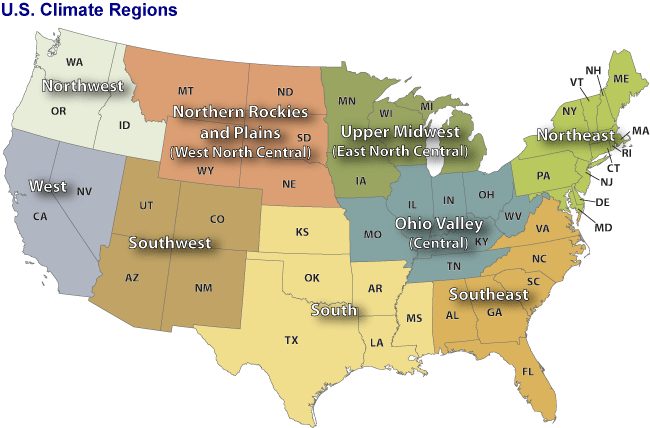 34
Miscellaneous maps
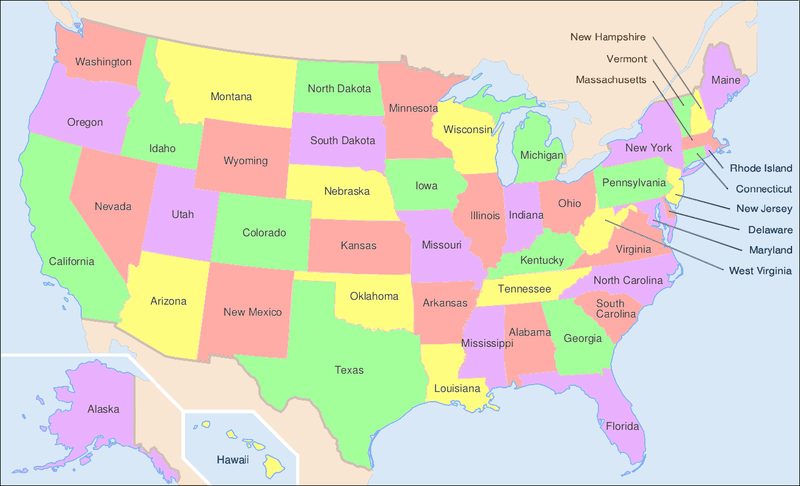 35